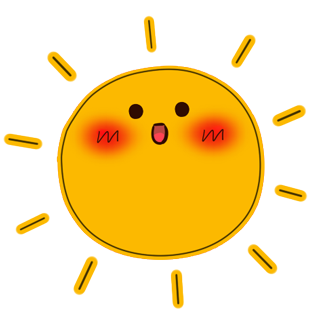 Tập đọc
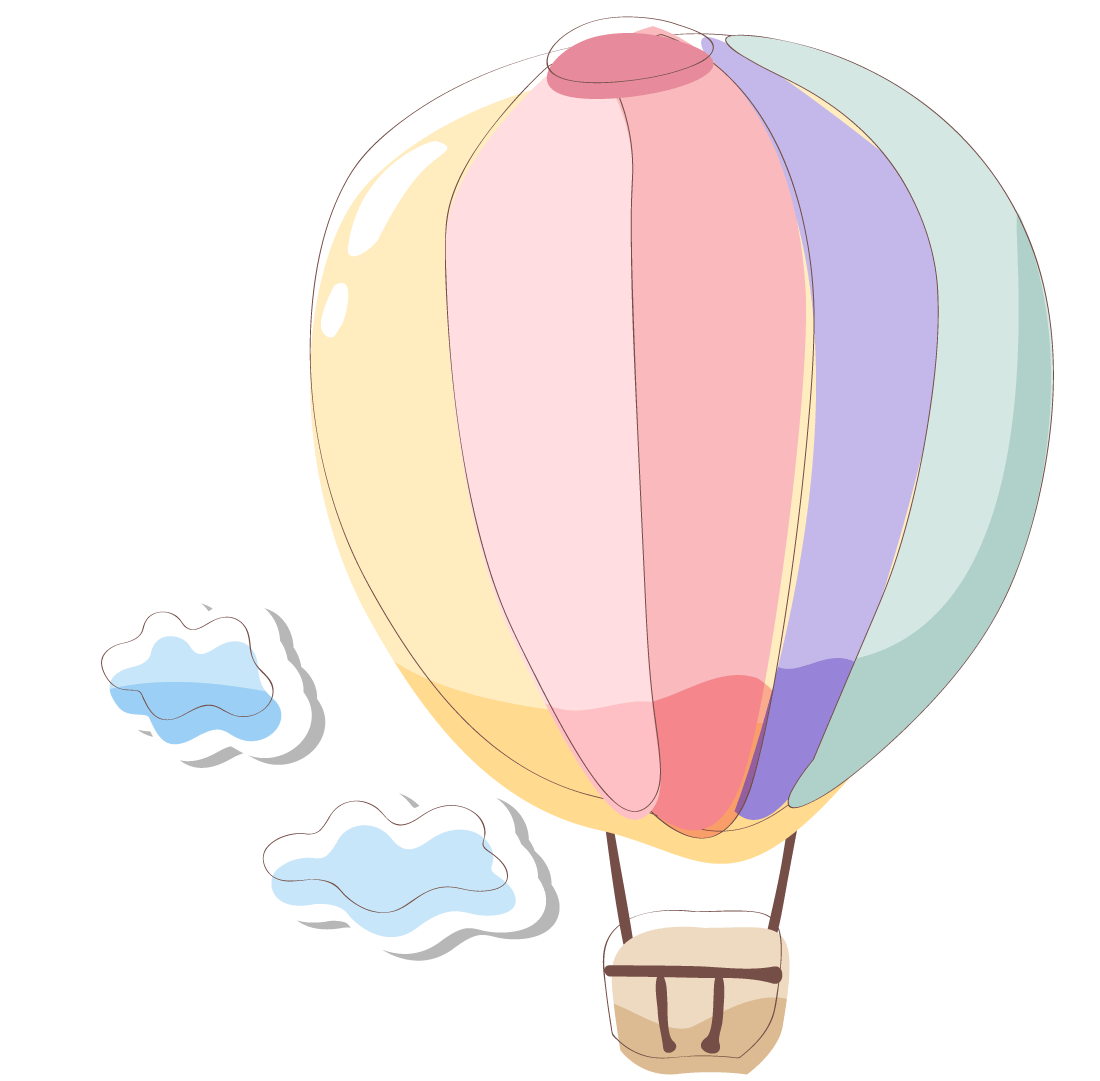 Vẽ trứng
Theo Xuân Yến
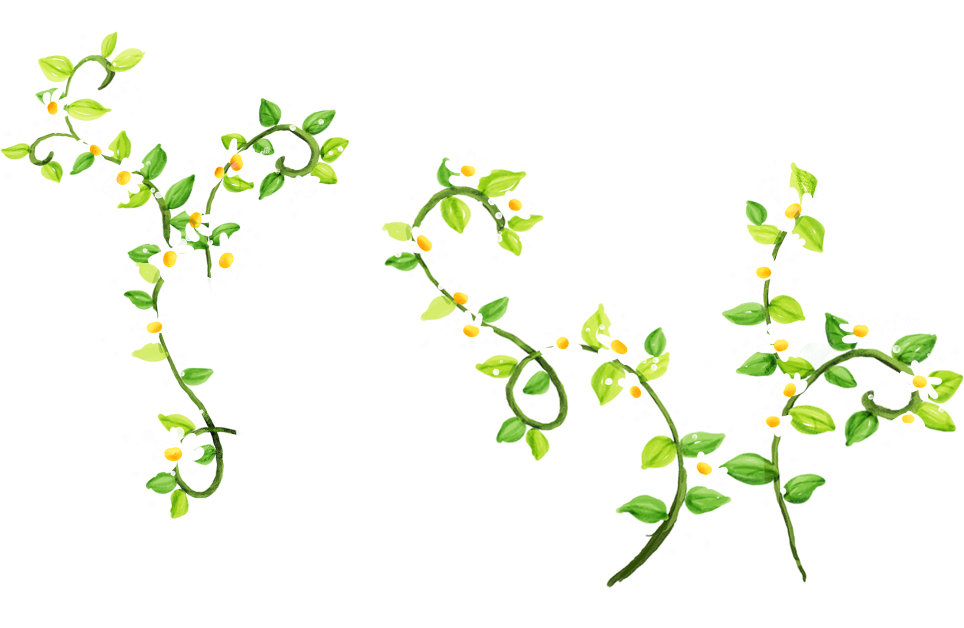 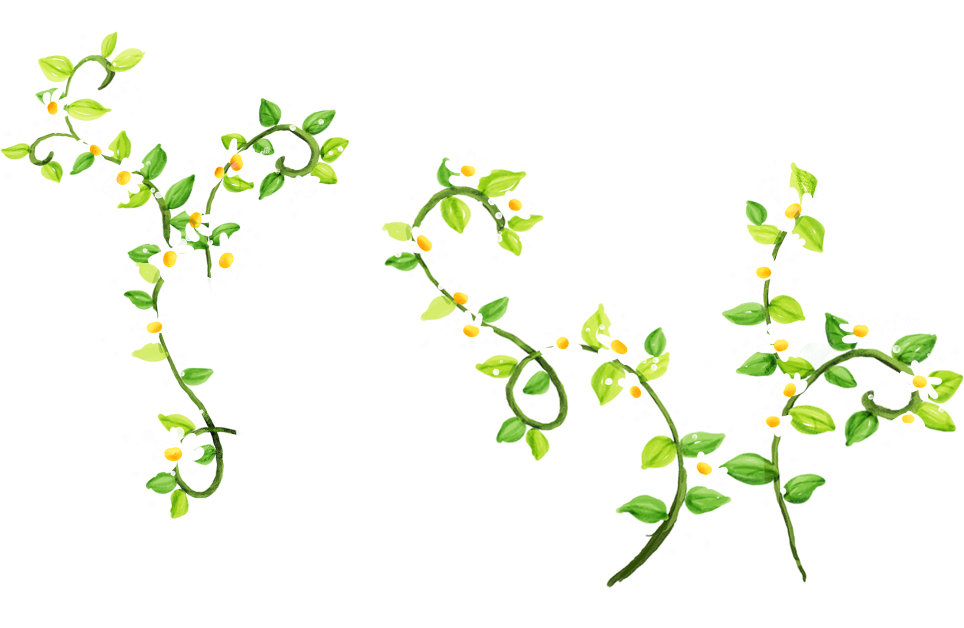 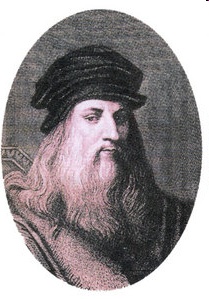   Ông sinh ra tại Ý năm 1452, mất tại Pháp năm 1519.
  Ông là một họa sĩ, nhà điêu khắc, kiến trúc sư, nhạc sĩ, bác sĩ, kỹ sư, nhà giải phẫu, nhà phát minh và triết học tự nhiên người Ý. Ông được coi là thiên tài toàn năng nhất lịch sử nhân loại.
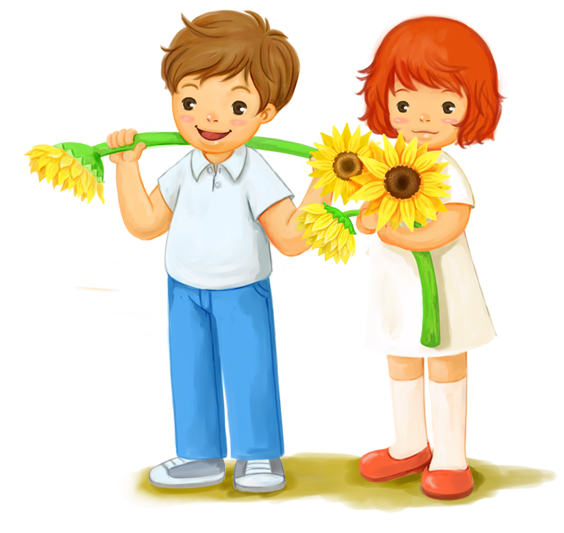 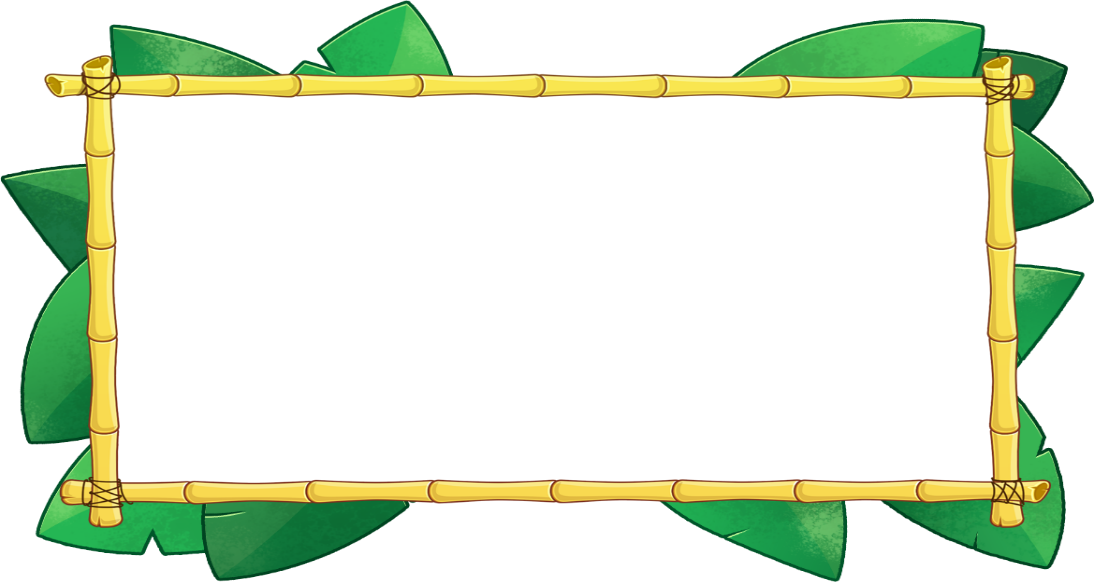 Lê-ô-nác–đô  Đa Vin-xi
(1452  -   1519 )
Nhà văn 
Tuốc-ghê-nhép
(1818-1883)
01
Từ đầu … đến vẽ được như ý.
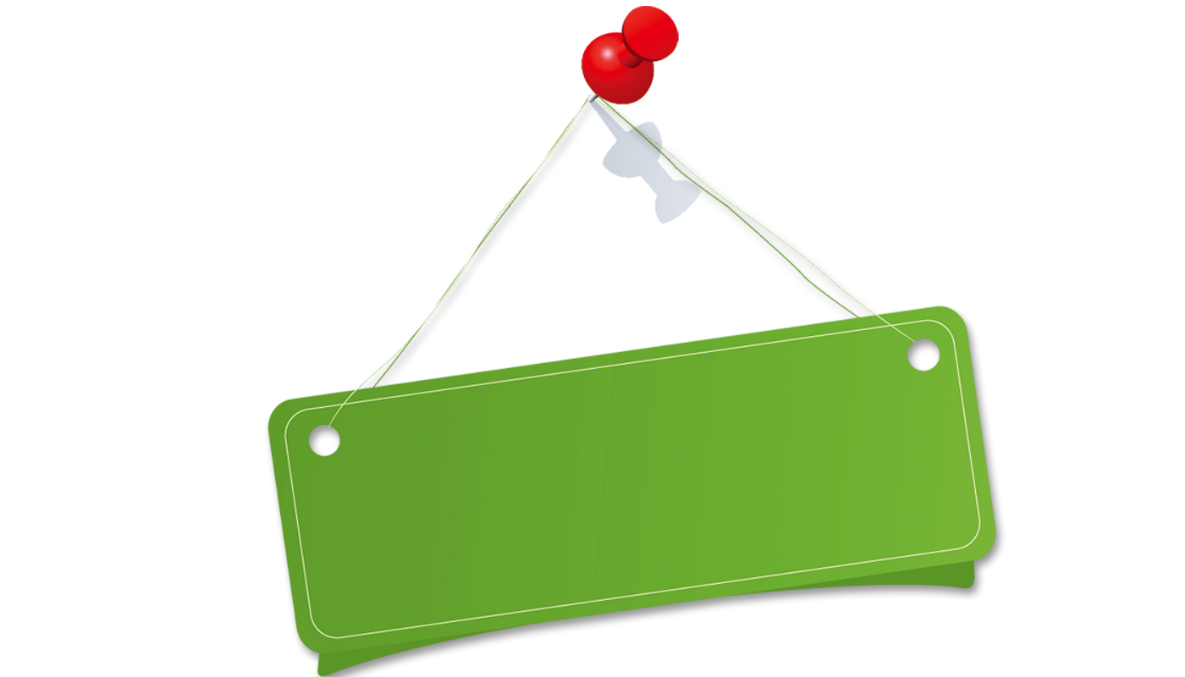 02
Lê – ô – nác – đô … đến hết.
Chia ñoaïn
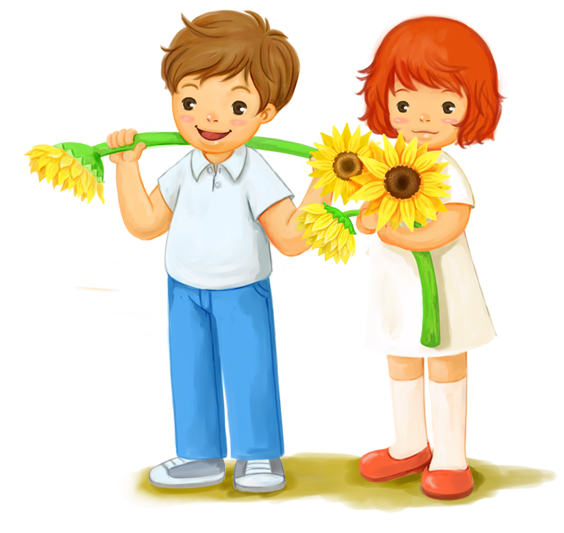 “
Vẽ trứng
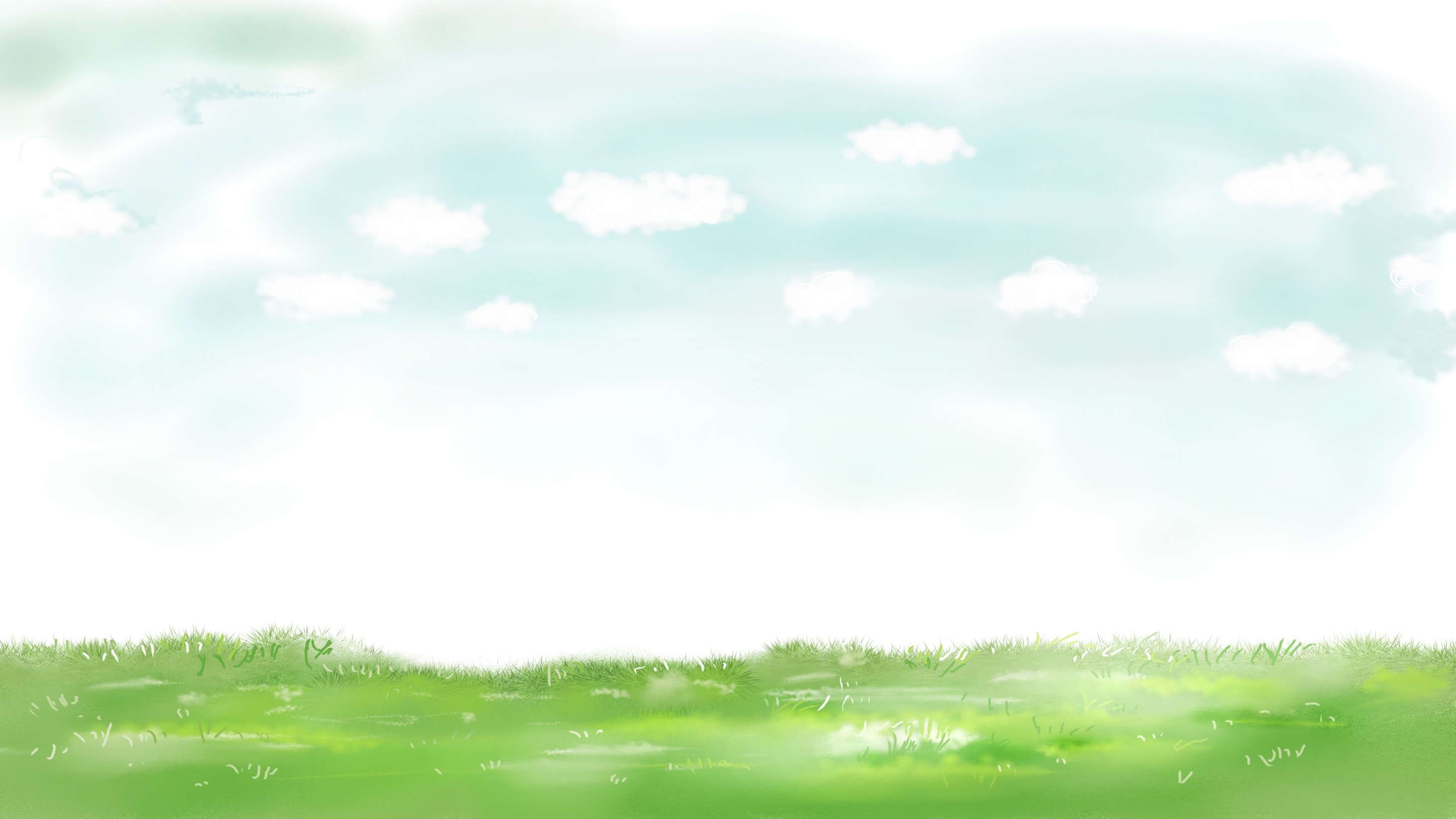 Ngay từ nhỏ, cậu bé Lê-ô-nác-đô đa Vin-xi đã rất thích vẽ. Cha cậu đưa cậu đến nhờ nhà danh họa 
Vê-rô-ki-ô dạy dỗ.
      Suốt mười mấy ngày đầu, thầy Vê-rô-ki-ô chỉ cho Lê-ô-nác-đô vẽ trứng. Cậu bé vẽ hết quả này đến quả khác và đã bắt đầu tỏ vẻ chán ngán. Thầy Vê-rô-ki-ô bèn bảo:
      - Con đừng tưởng vẽ trứng là dễ! Trong một nghìn quả trứng xưa nay không có lấy hai quả hoàn toàn giống nhau đâu. Muốn thể hiện thật đúng hình dáng của từng quả trứng, người họa sĩ phải rất khổ công mới được. 
        Thầy lại nói:
        - Tập vẽ đi vẽ lại quả trứng thật nhiều lần, con sẽ biết quan sát sự vật một cách tỉ mỉ và miêu tả nó trên giấy vẽ một cách chính xác. Đến lúc ấy, con muốn vẽ bất cứ cái gì cũng đều có thể vẽ được như ý.
        Lê-ô-nác-đô hiểu ra và miệt mài tập vẽ.
      Sau nhiều năm khổ luyện, Lê-ô-nác-đô đa Vin-xi đã trở thành nhà danh họa kiệt xuất. Các tác phẩm của ông được trân trọng trưng bày ở nhiều bảo tàng lớn trên thế giới, là niềm tự hào của toàn nhân loại. Không những thế, Lê-ô-nác-đô đa Vin-xi còn là nhà điêu khắc, kiến trúc sư, kĩ sư và là nhà bác học lớn của thời đại Phục hưng.
(theo XUÂN YẾN)
“
“
Vẽ trứng
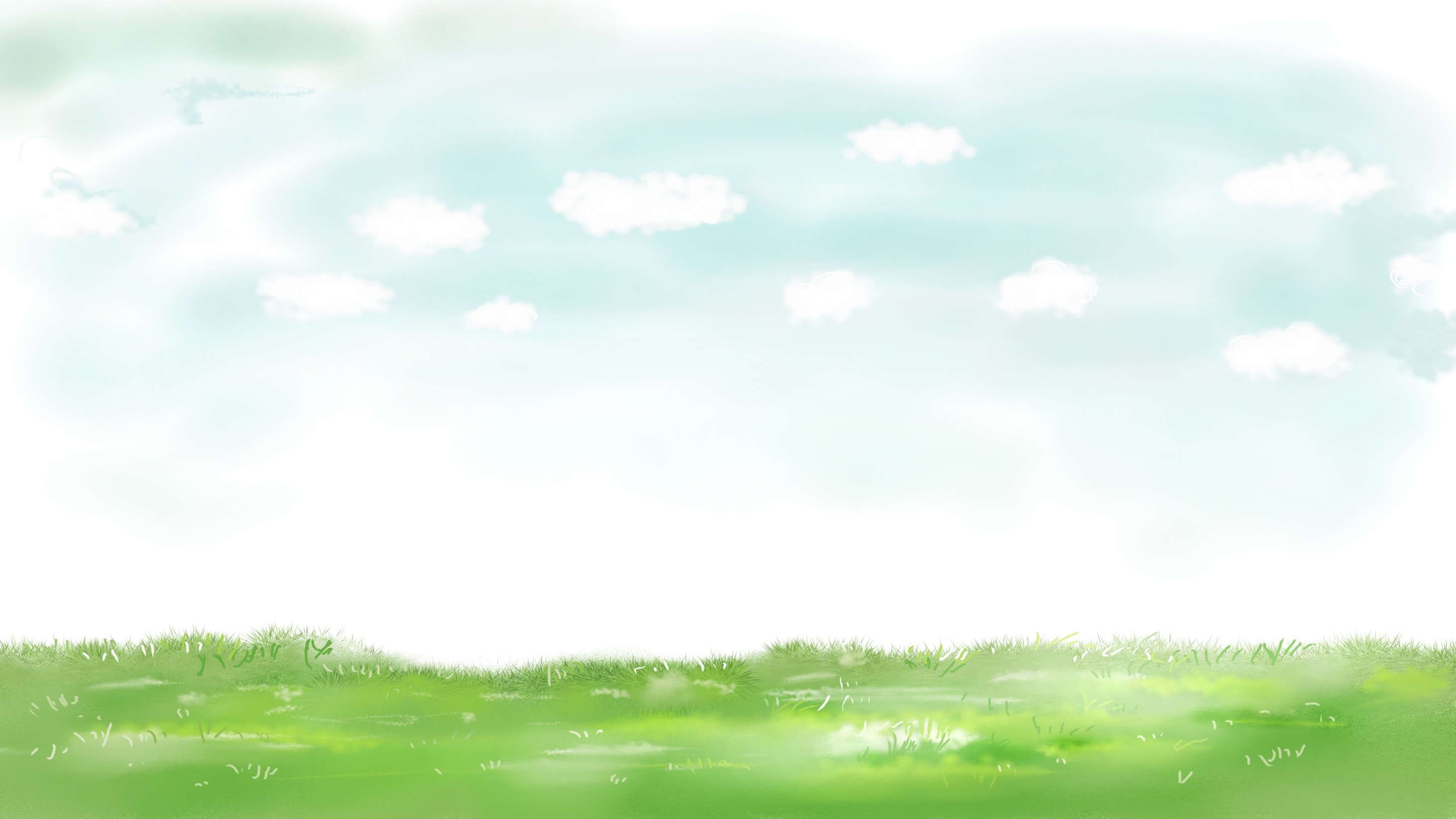 Ngay từ nhỏ, cậu bé Lê-ô-nác-đô đa Vin-xi đã rất thích vẽ. Cha cậu đưa cậu đến nhờ nhà danh họa 
Vê-rô-ki-ô dạy dỗ.
      Suốt mười mấy ngày đầu, thầy Vê-rô-ki-ô chỉ cho Lê-ô-nác-đô vẽ trứng. Cậu bé vẽ hết quả này đến quả khác và đã bắt đầu tỏ vẻ chán ngán. Thầy Vê-rô-ki-ô bèn bảo:
      - Con đừng tưởng vẽ trứng là dễ! Trong một nghìn quả trứng xưa nay không có lấy hai quả hoàn toàn giống nhau đâu. Muốn thể hiện thật đúng hình dáng của từng quả trứng, người họa sĩ phải rất khổ công mới được. 
        Thầy lại nói:
        - Tập vẽ đi vẽ lại quả trứng thật nhiều lần, con sẽ biết quan sát sự vật một cách tỉ mỉ và miêu tả nó trên giấy vẽ một cách chính xác. Đến lúc ấy, con muốn vẽ bất cứ cái gì cũng đều có thể vẽ được như ý.
        Lê-ô-nác-đô hiểu ra và miệt mài tập vẽ.
      Sau nhiều năm khổ luyện, Lê-ô-nác-đô đa Vin-xi đã trở thành nhà danh họa kiệt xuất. Các tác phẩm của ông được trân trọng trưng bày ở nhiều bảo tàng lớn trên thế giới, là niềm tự hào của toàn nhân loại. Không những thế, Lê-ô-nác-đô đa Vin-xi còn là nhà điêu khắc, kiến trúc sư, kĩ sư và là nhà bác học lớn của thời đại Phục hưng.
(theo XUÂN YẾN)
“
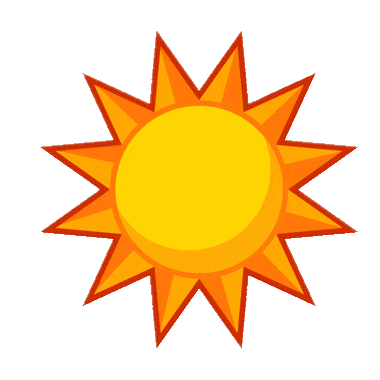 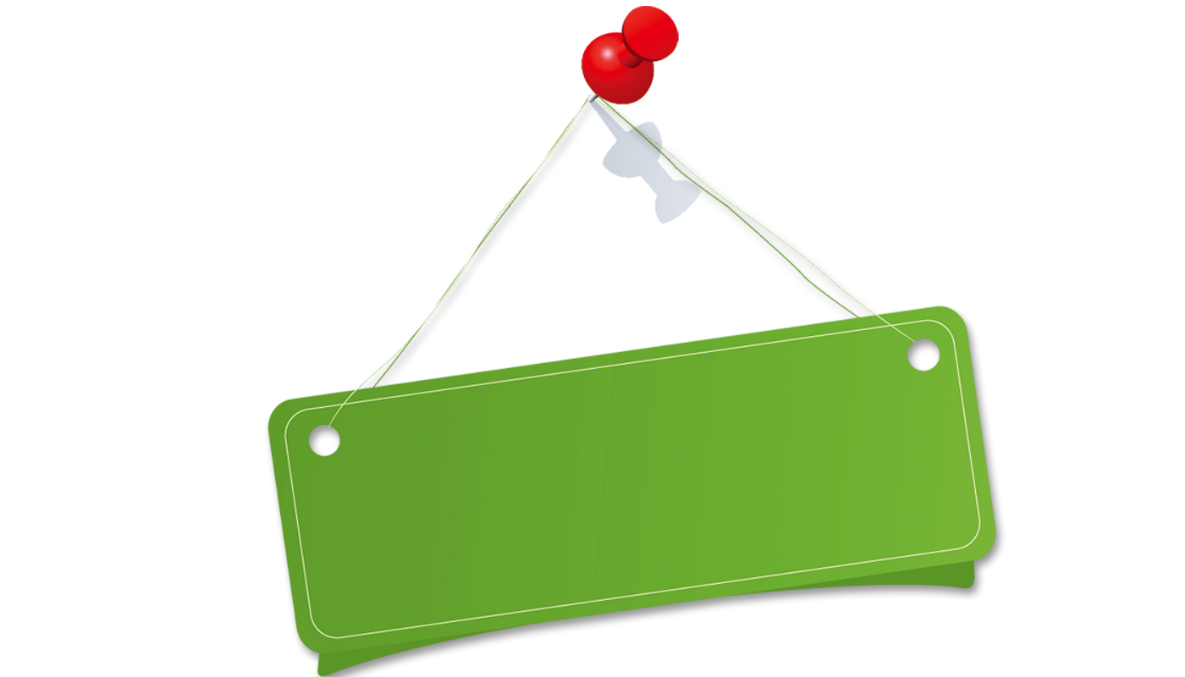 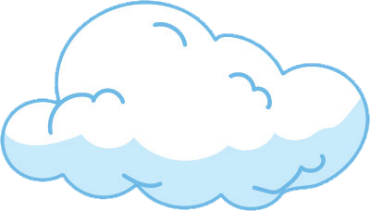 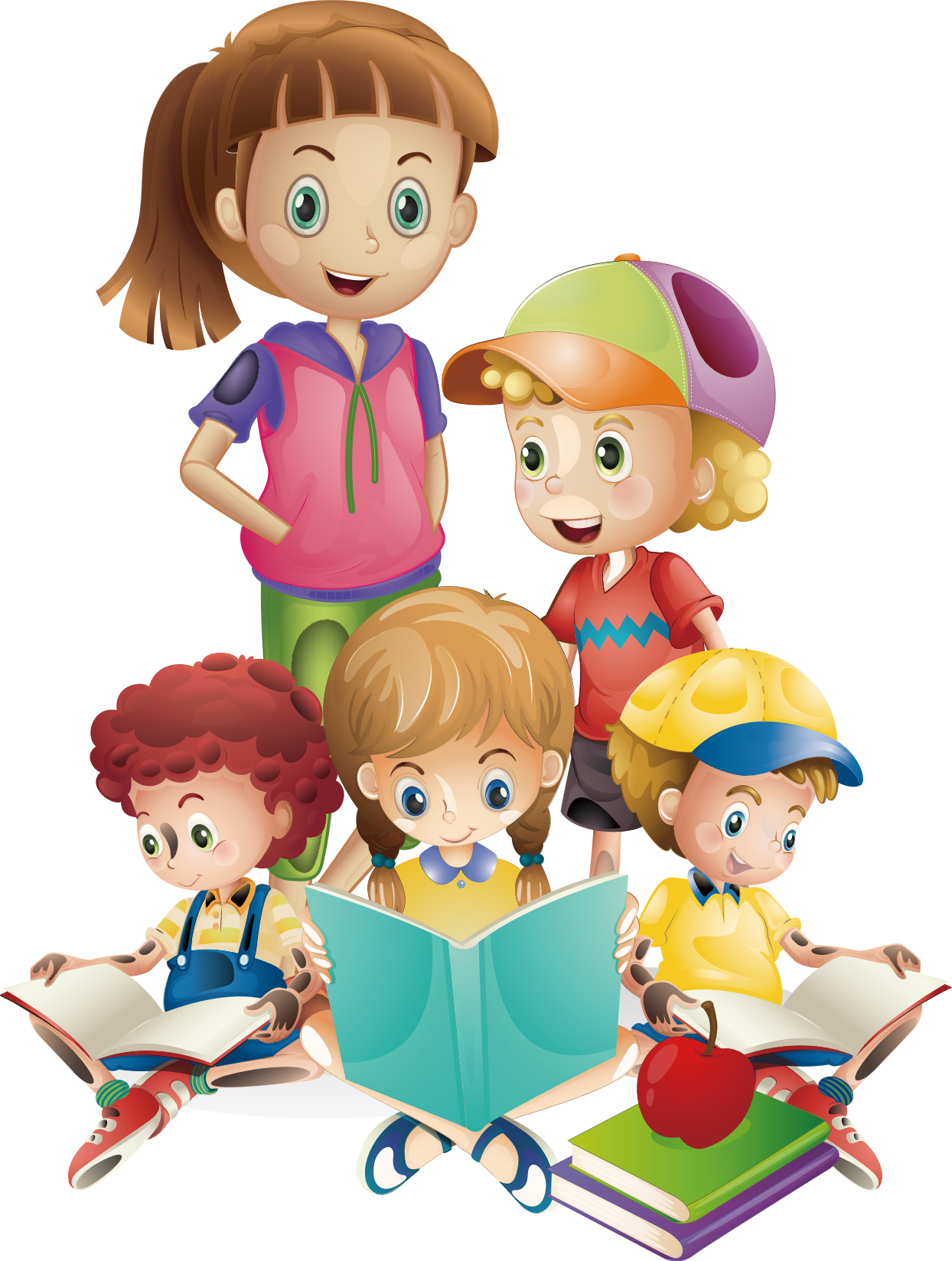 Luyện đọc
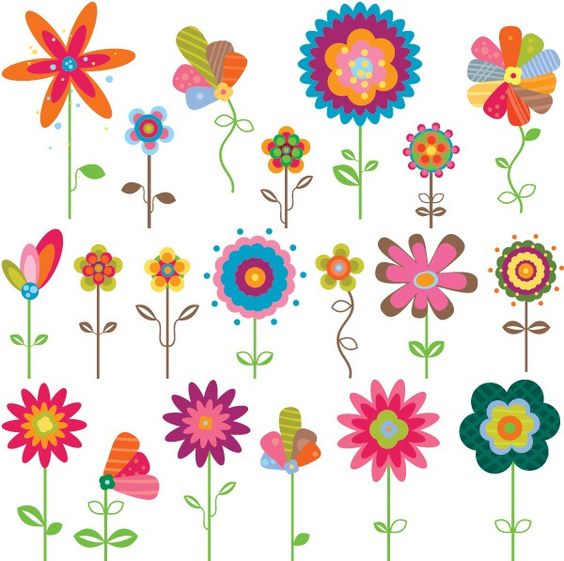 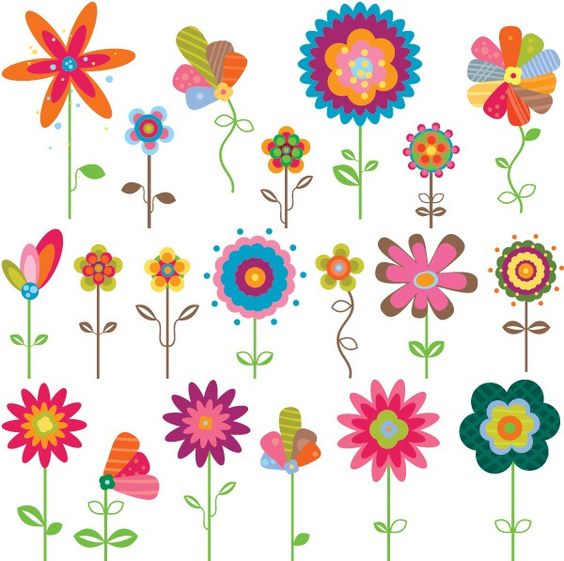 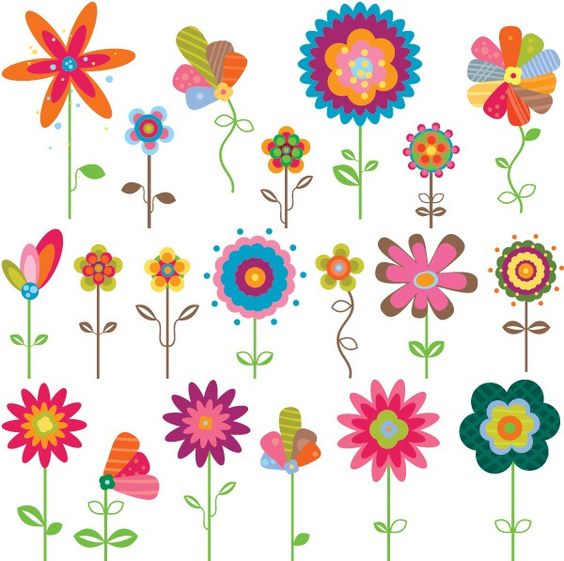 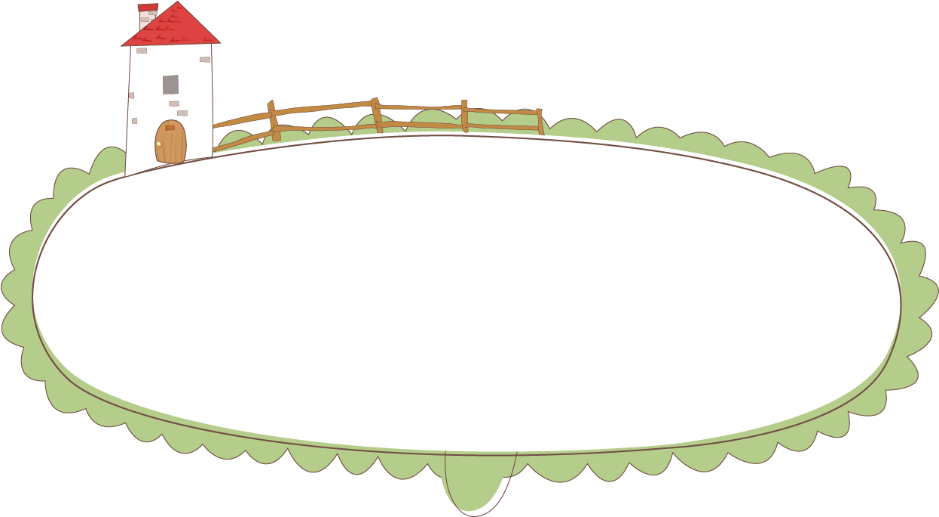 Luyện đọc từ
Lê – ô – nác – đô đa Vin - xi
Khổ luyện
Kiệt xuất
Thời đại phục hưng
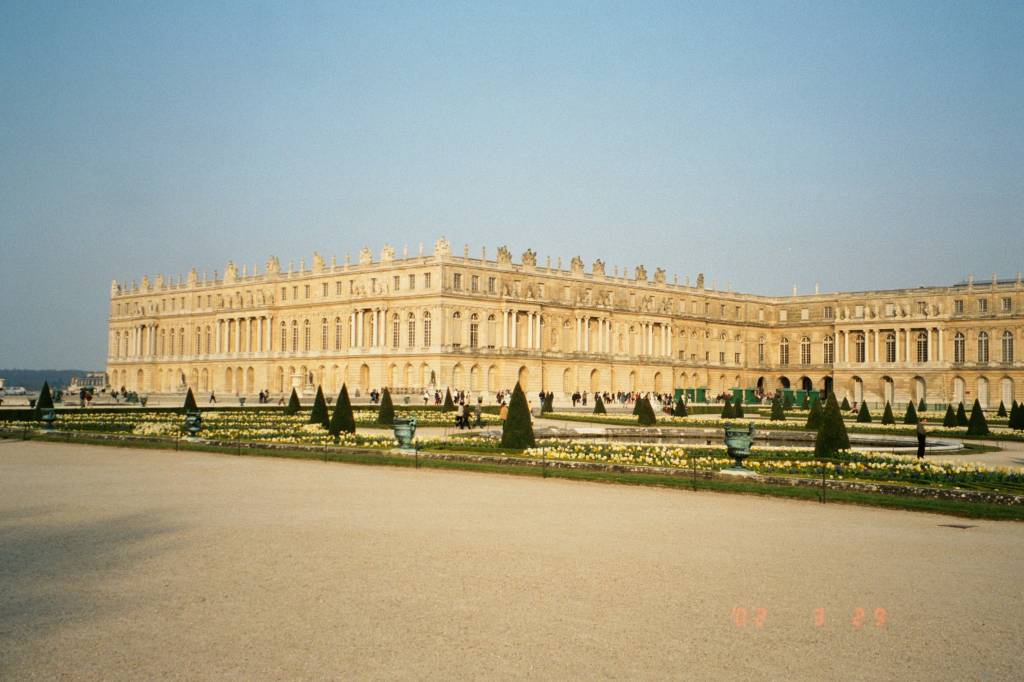 Lâu đài Versailles là công trình ghi dấu những tinh hoa của nghệ thuật thời Phục hưng
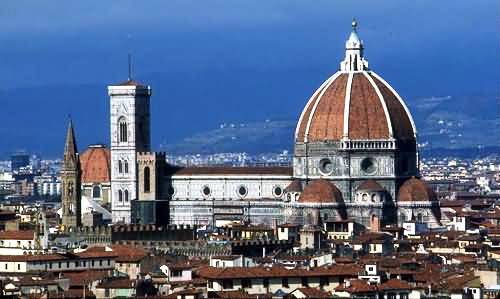 Nhà thờ Santa Maria
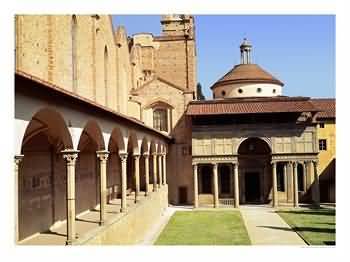 Đền thờ Pari
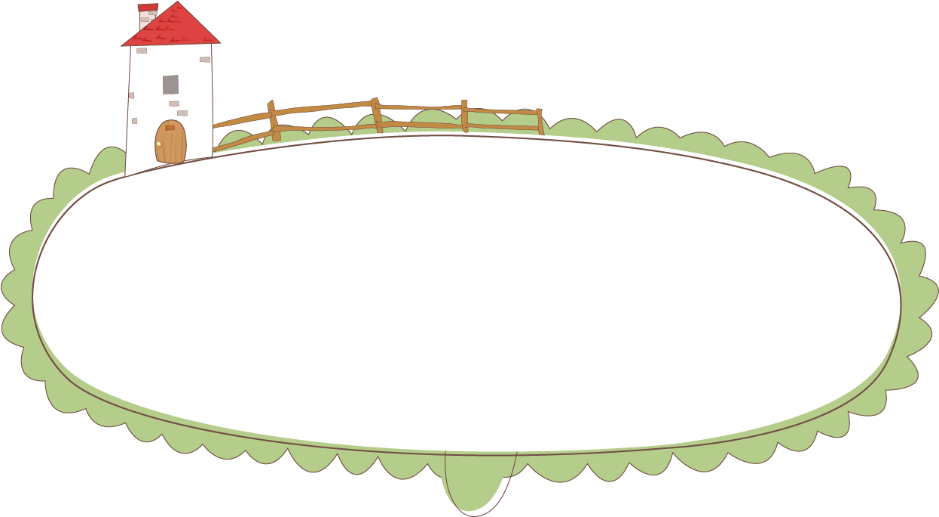 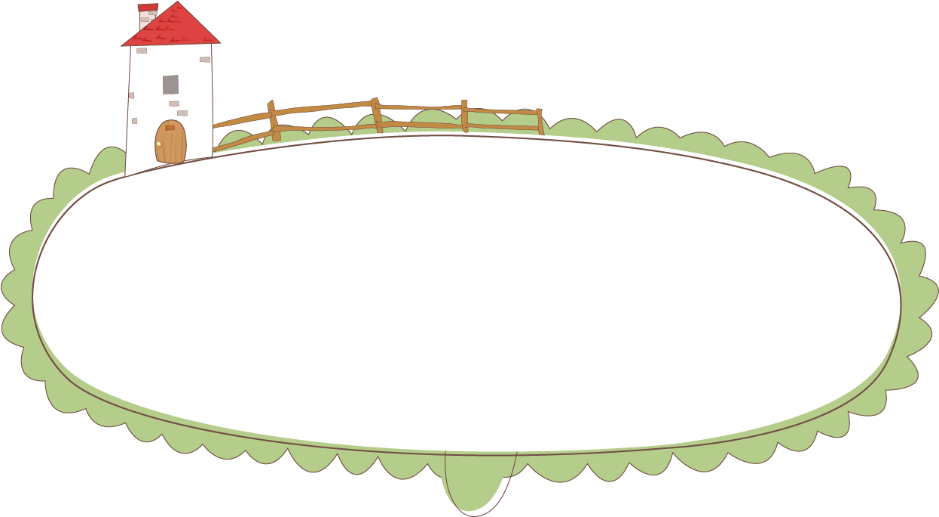 Luyện đọc từ
Luyện đọc câu
Trong một nghìn quả trứng xưa nay  không có lấy hai quả hoàn toàn giống nhau đâu.
Lê – ô – nác – đô đa Vin - xi
/
Khổ luyện
Kiệt xuất
Thời đại phục hưng
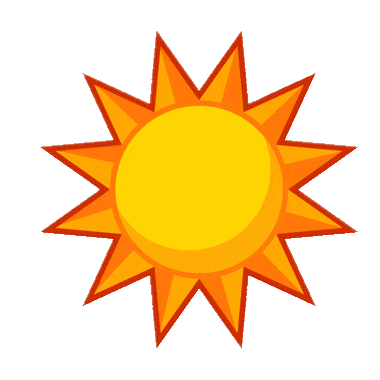 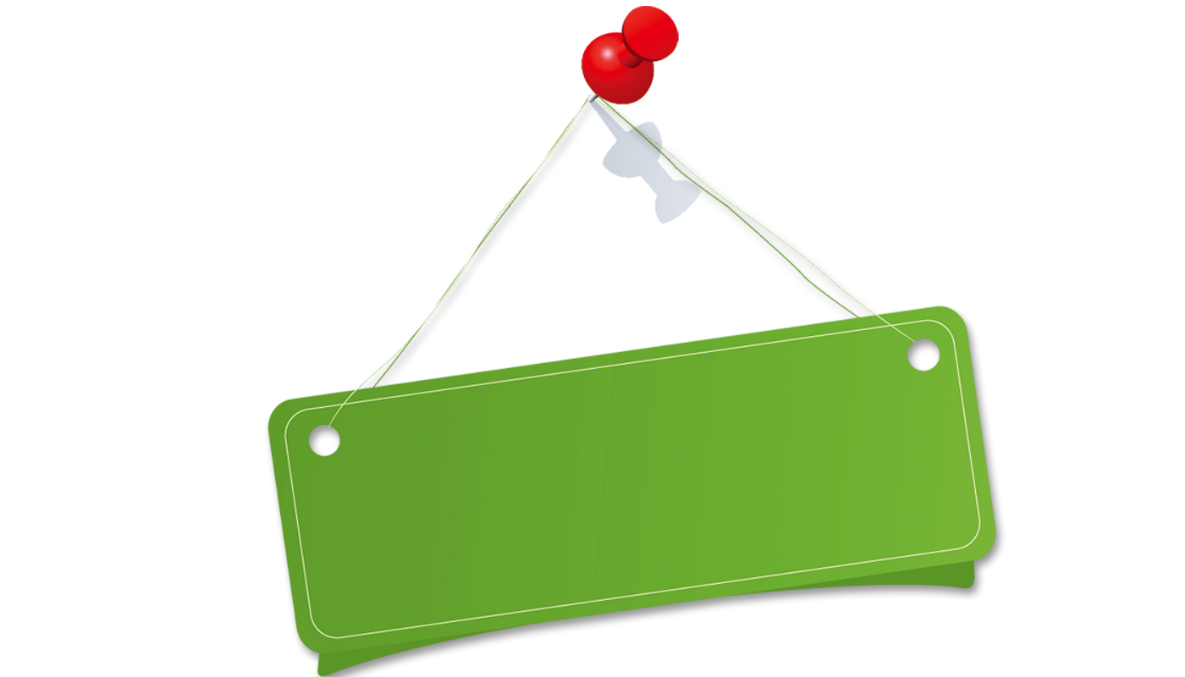 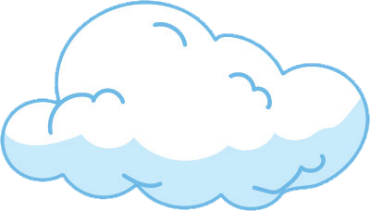 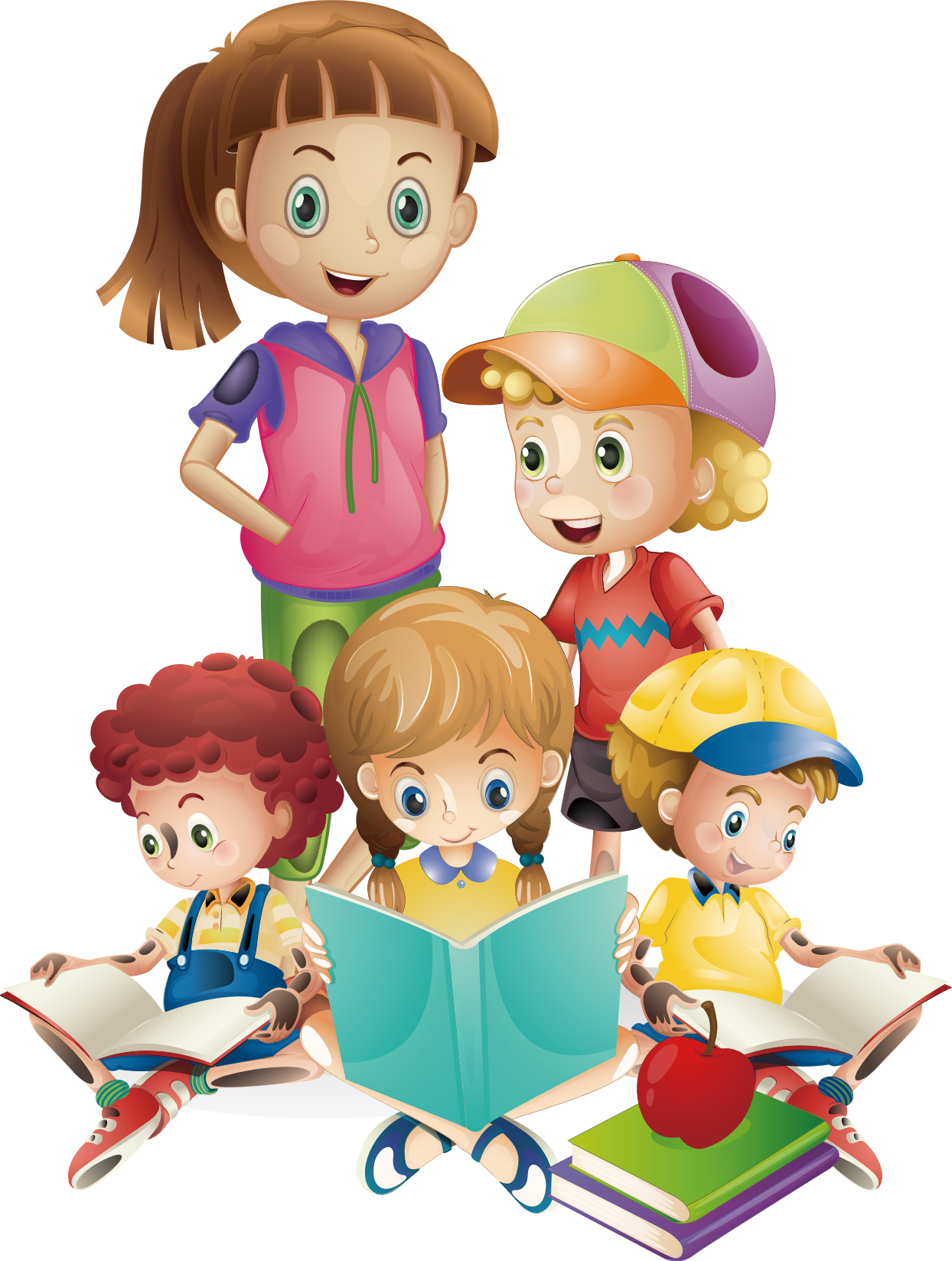 Giải nghĩa 
từ khó
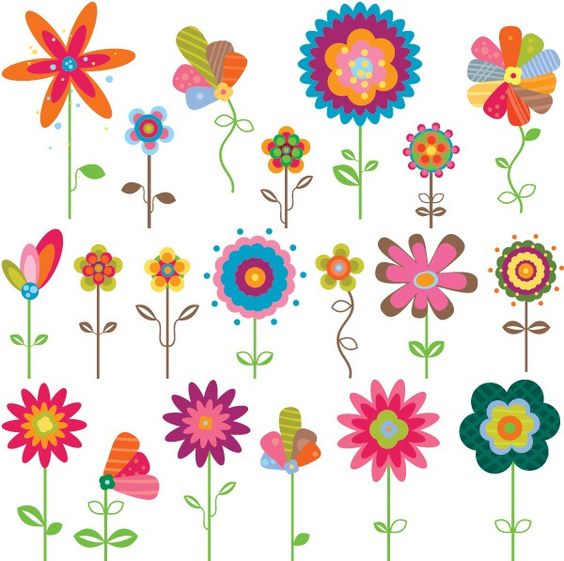 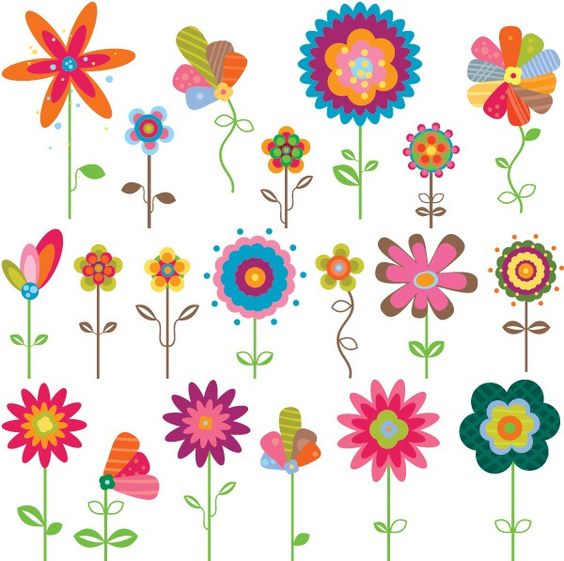 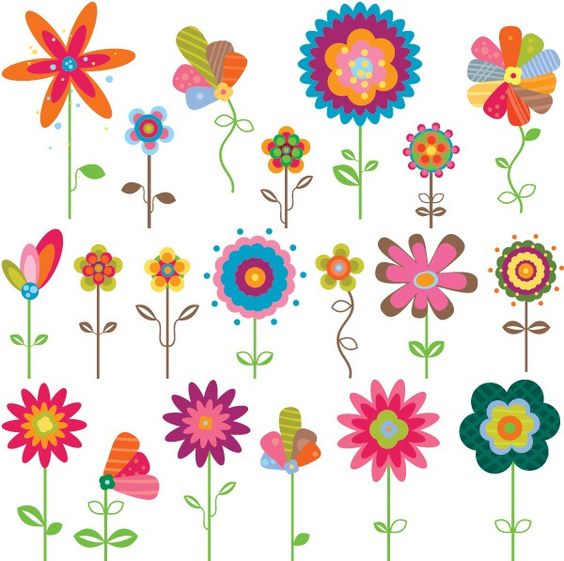 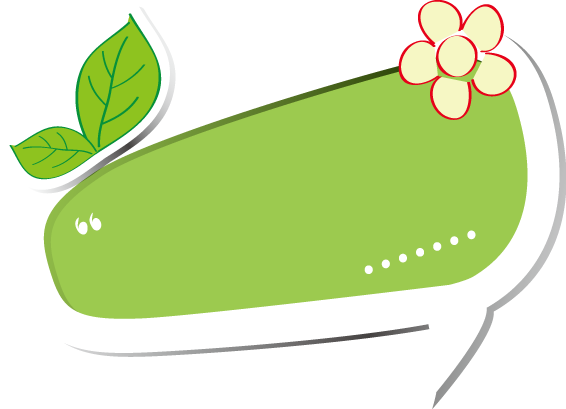 dày công luyện tập, không nề hà vất vả.
Chóp bu
Khổ luyện
-
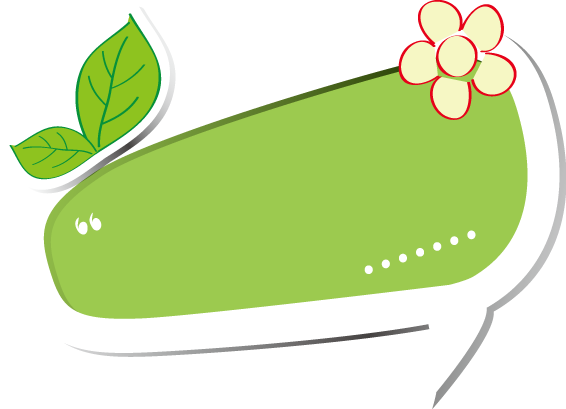 có tài năng, giá trị nổi bật
Kiệt xuất
-
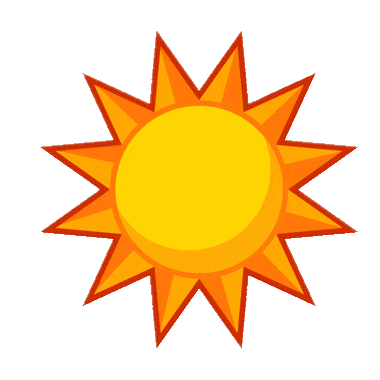 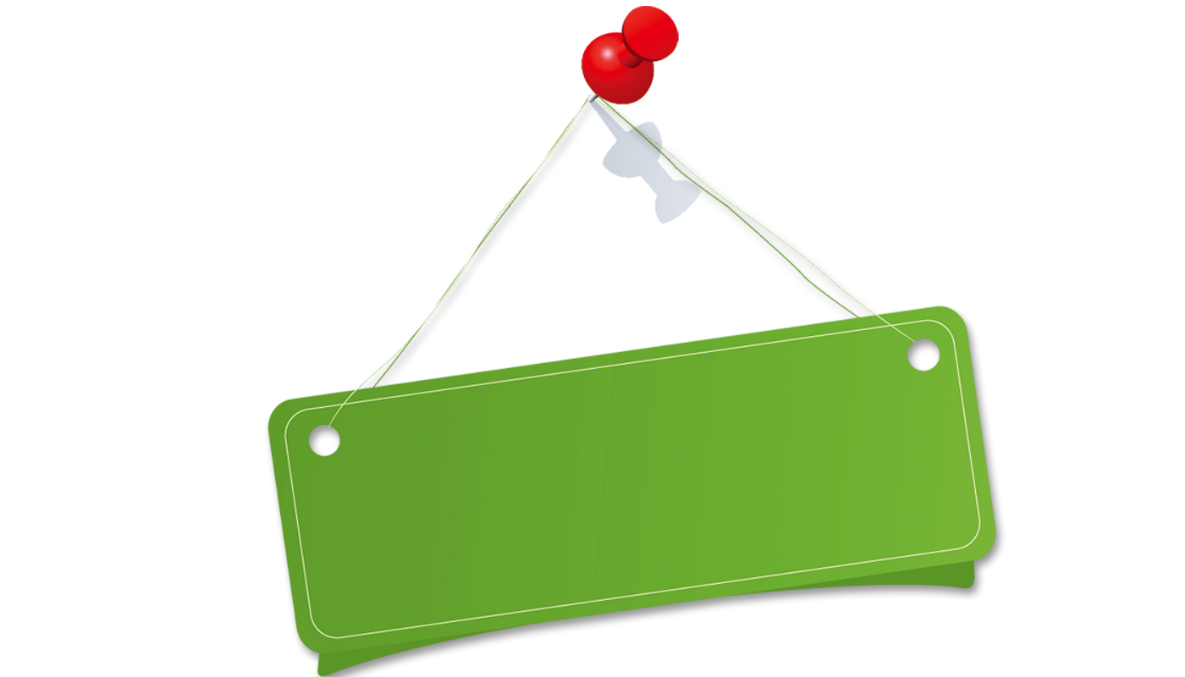 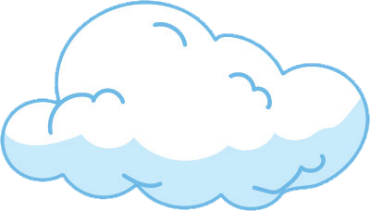 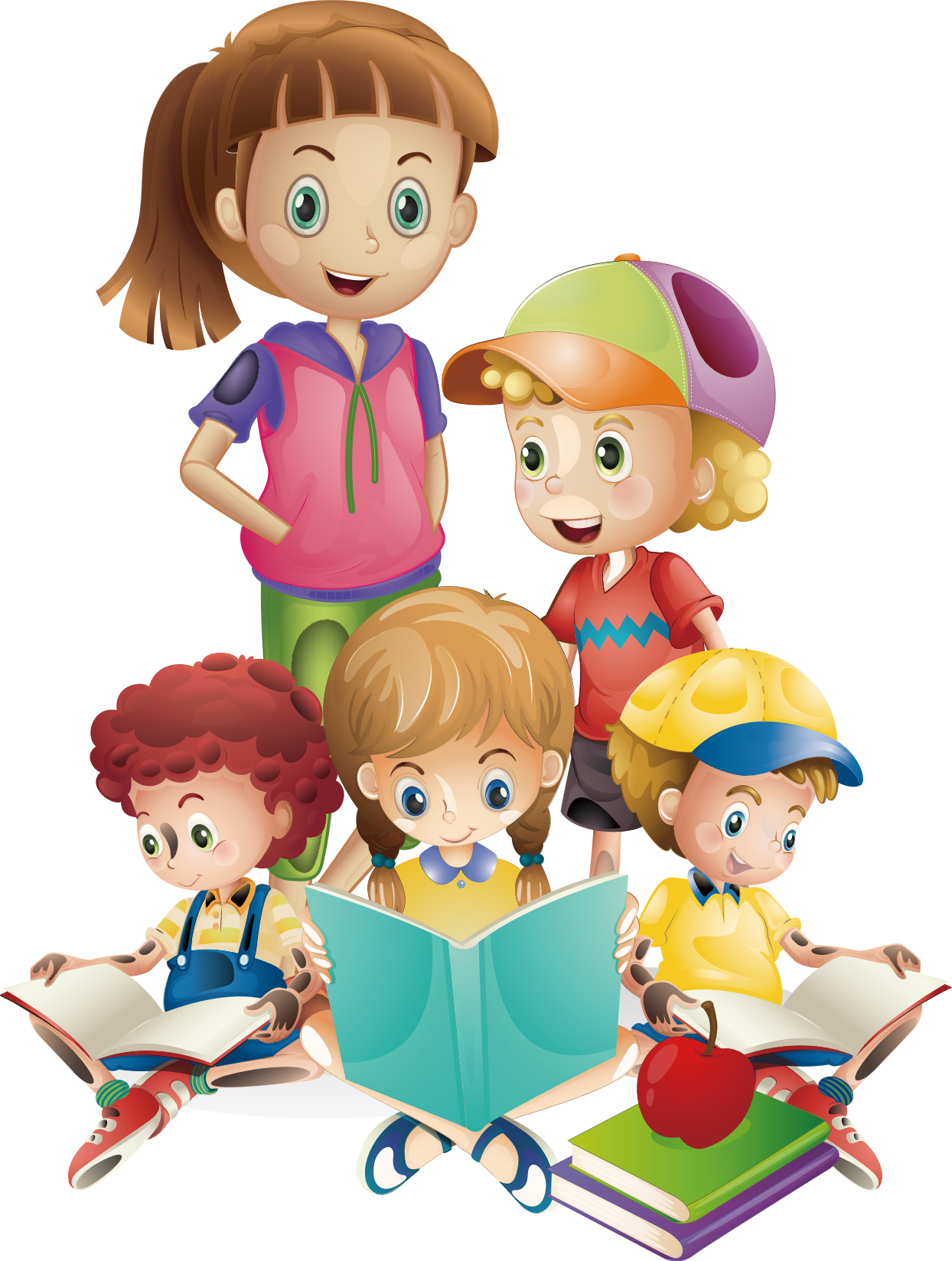 Tìm hiểu bài
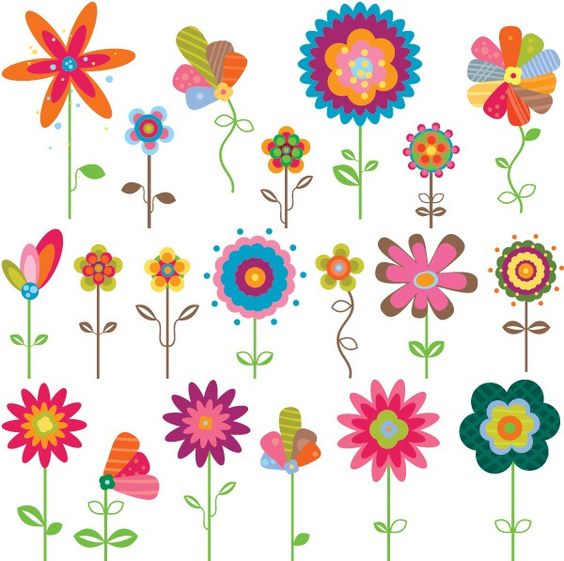 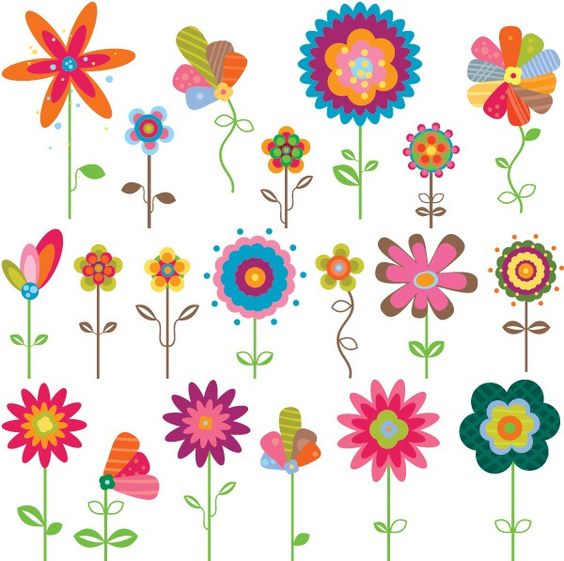 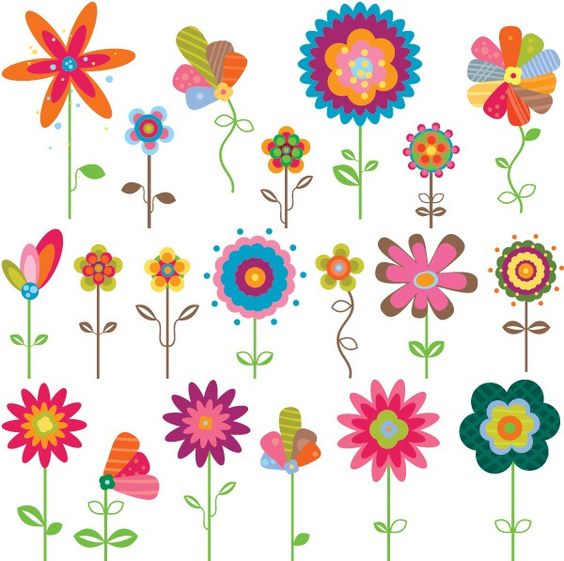 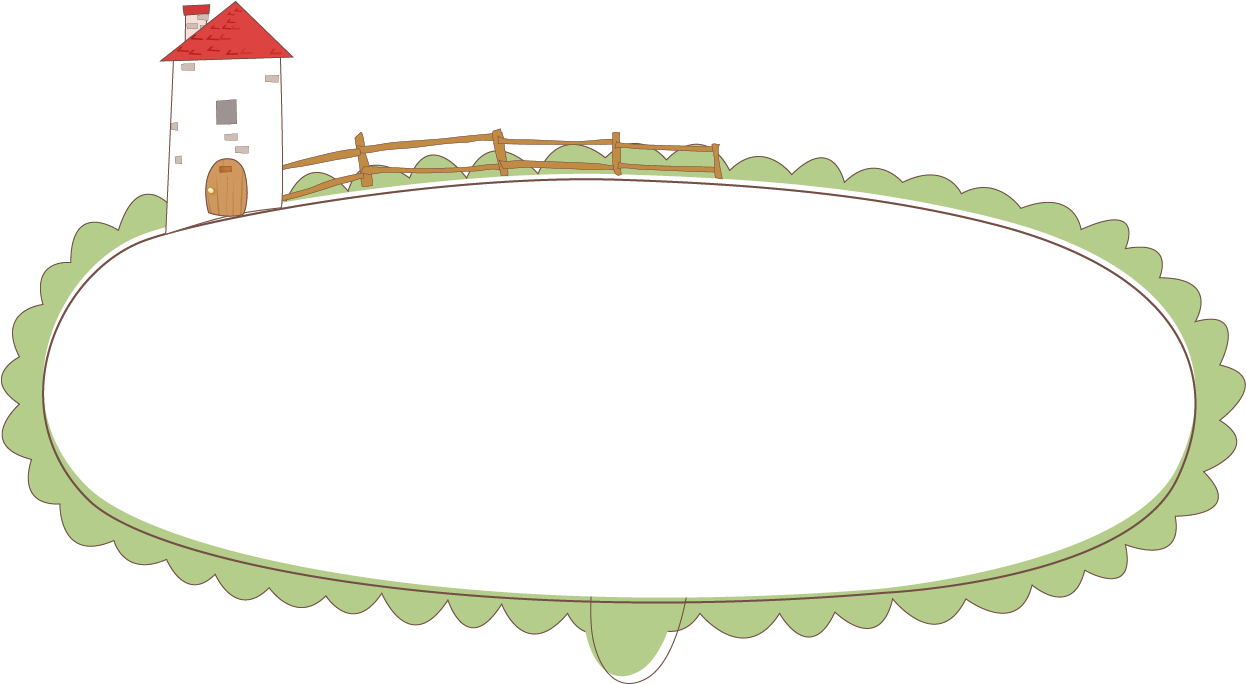 Vì sao trong những ngày đầu học vẽ, cậu bé Lê-ô-nác-đô  cảm thấy chán ngán ?
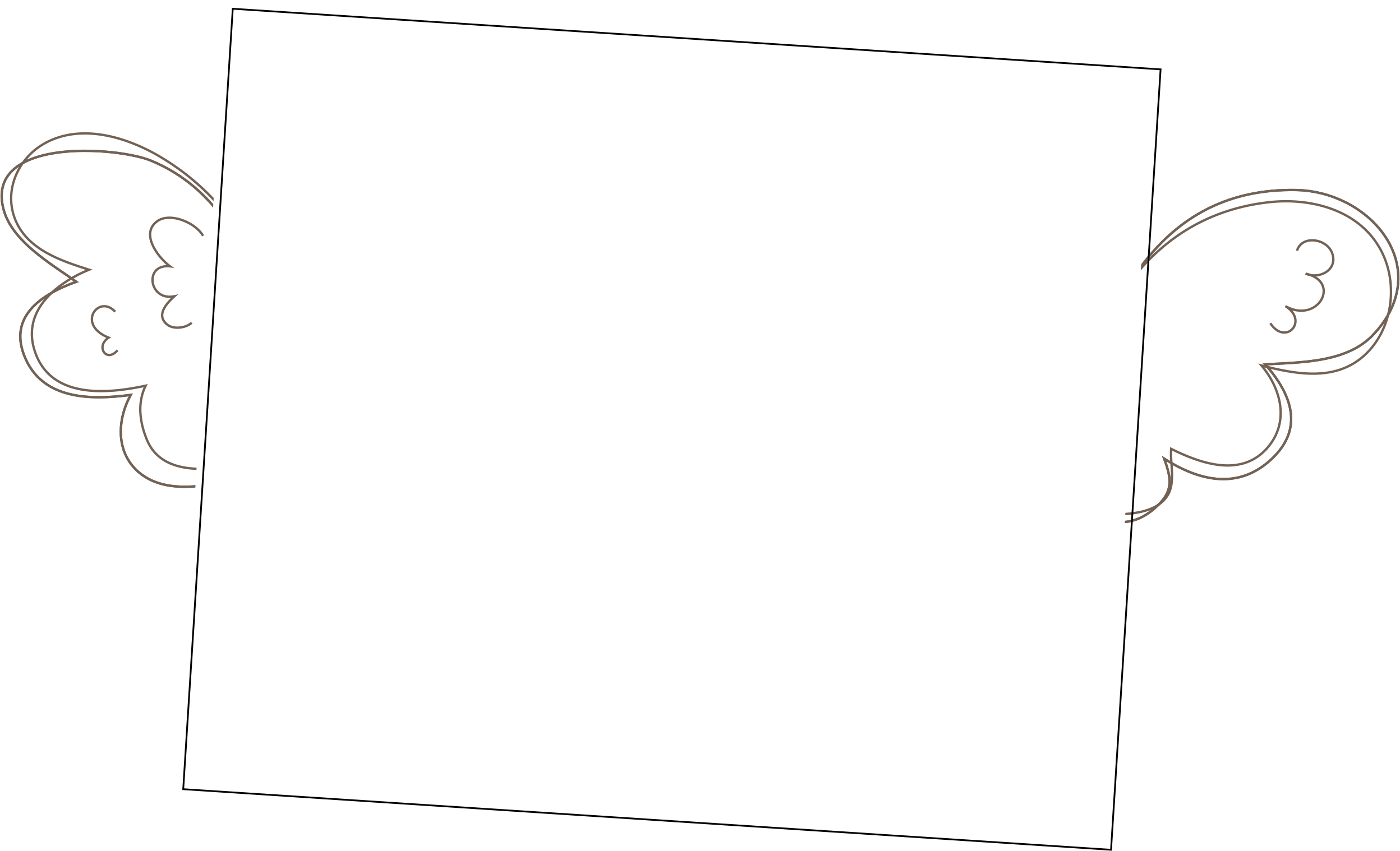 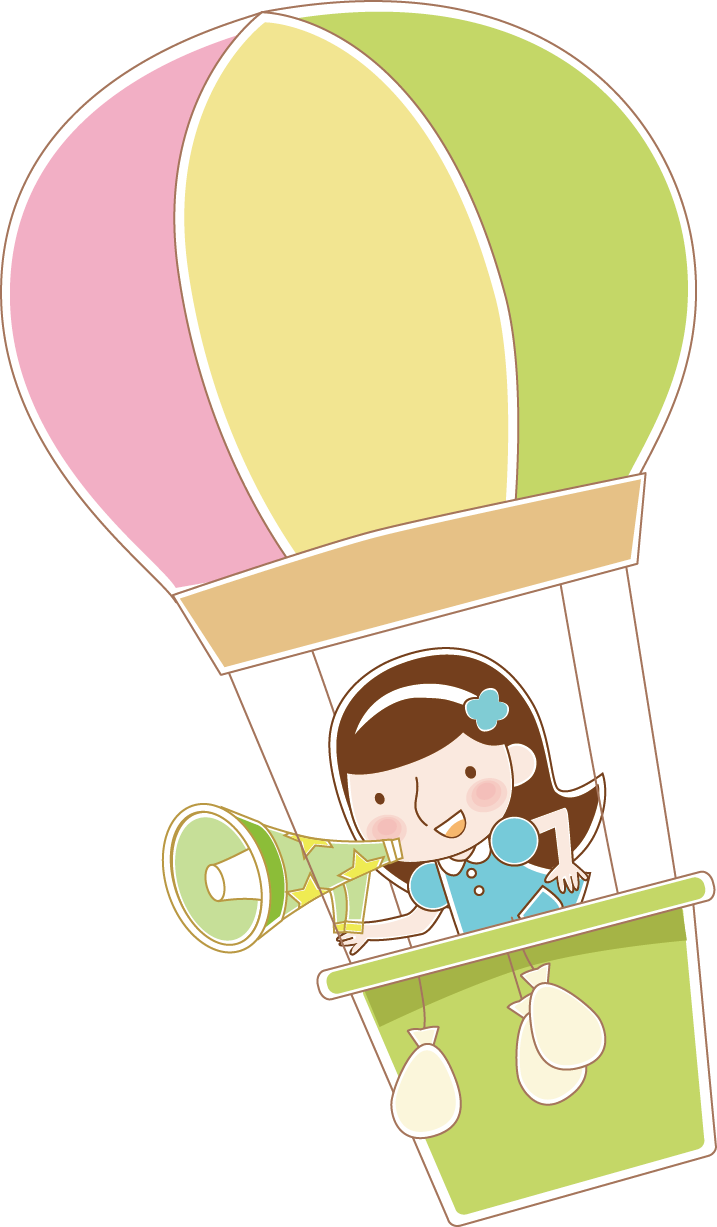 Vì suốt mười mấy ngày cậu chỉ vẽ trứng, vẽ hết quả này đến quả khác.
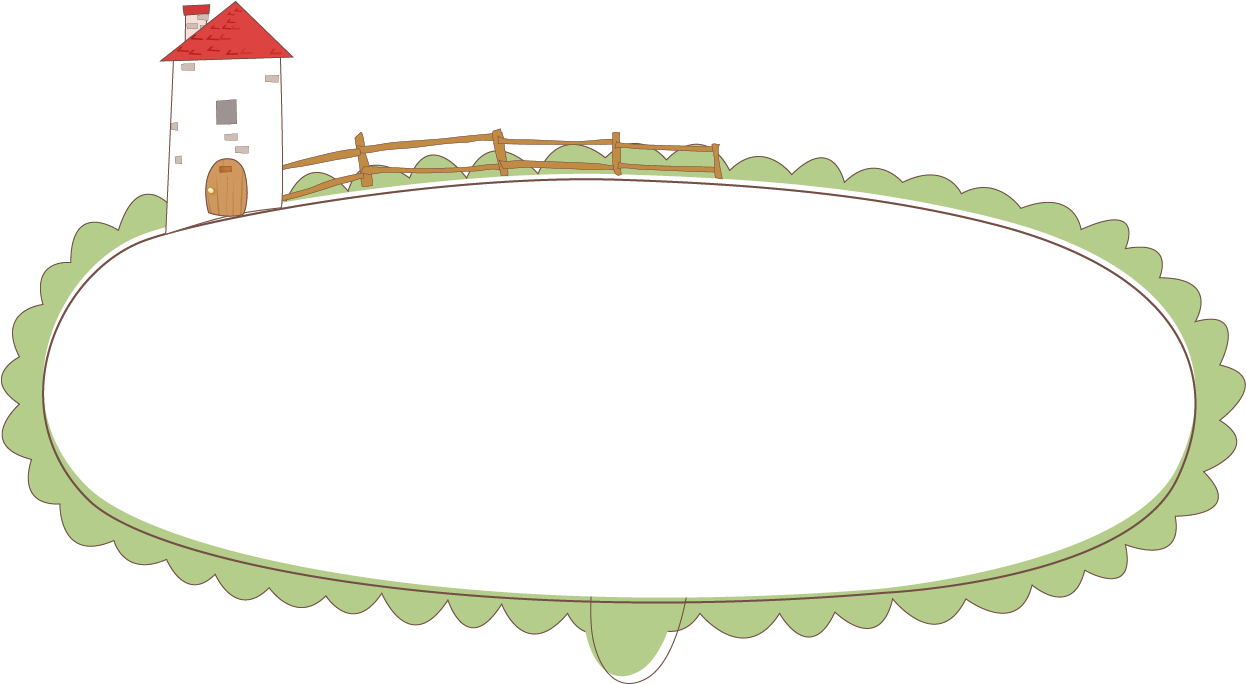 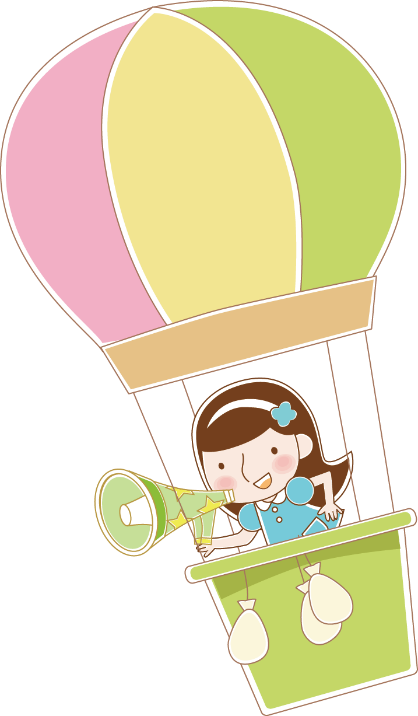 Thầy Vê-rô-ki-ô cho học trò vẽ trứng để làm gì ?
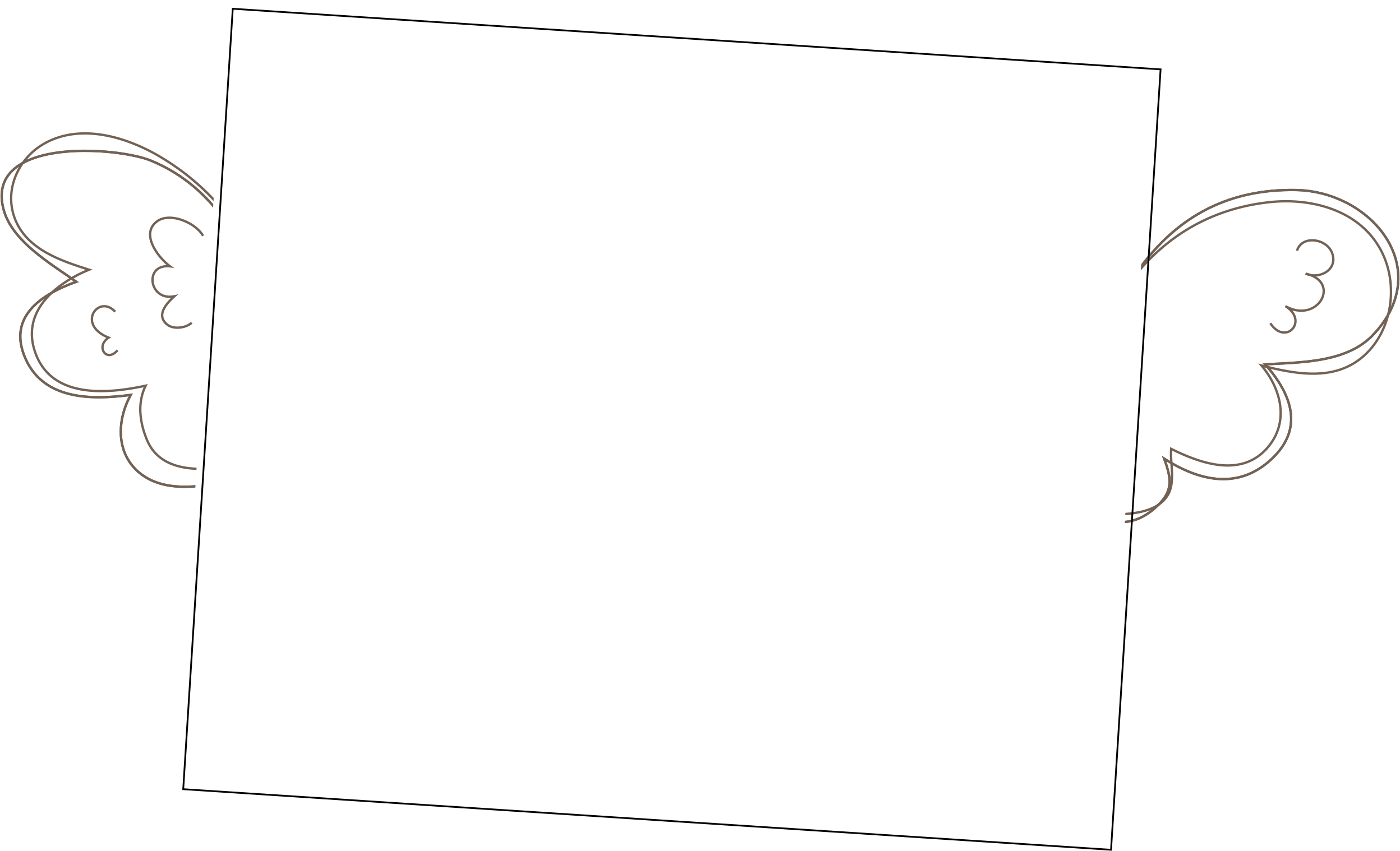 Để biết cách quan sát sự vật một cách cụ thể tỉ mỉ, miểu tả nó trên giấy vẽ chính xác.
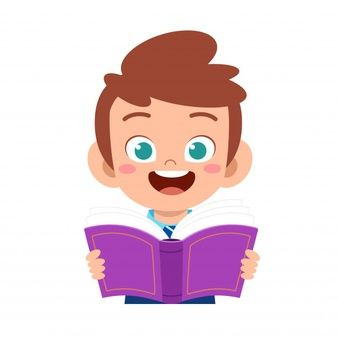 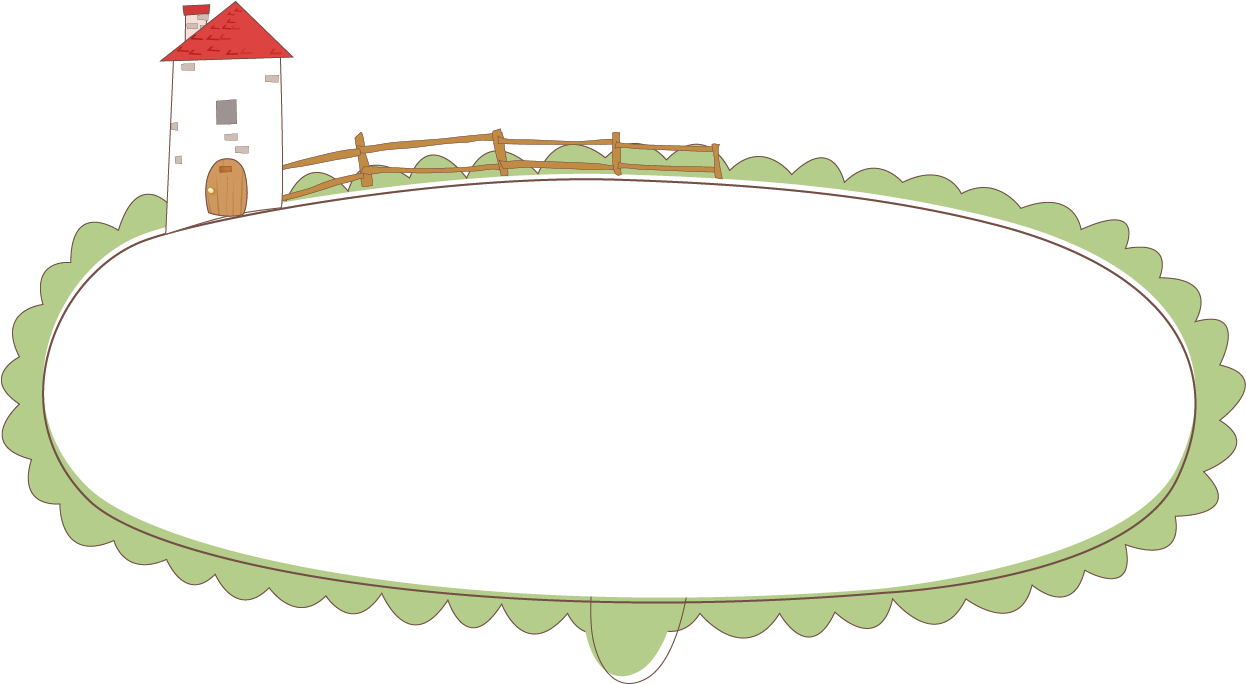 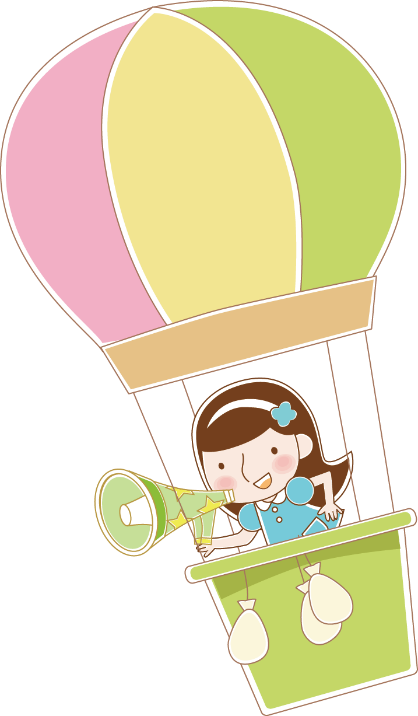 Lê-ô-nác-đô đa Vin-xi thành đạt như thế nào ?
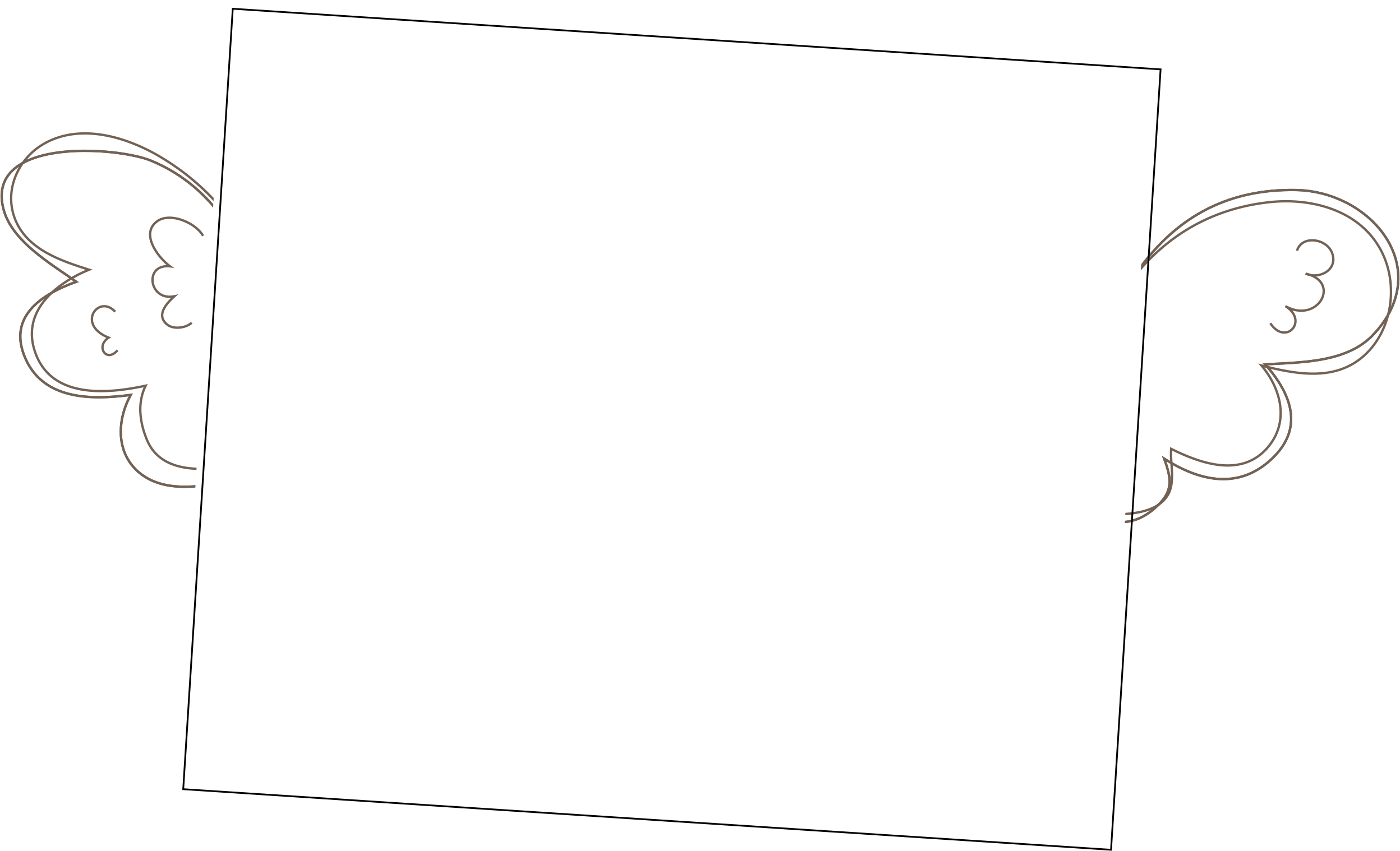 Trở thành nhà danh họa kiệt xuất, ông là nhà điêu khắc, kiến trúc sư, kĩ sư, nhà bác học lớn của thời đại phục hưng.
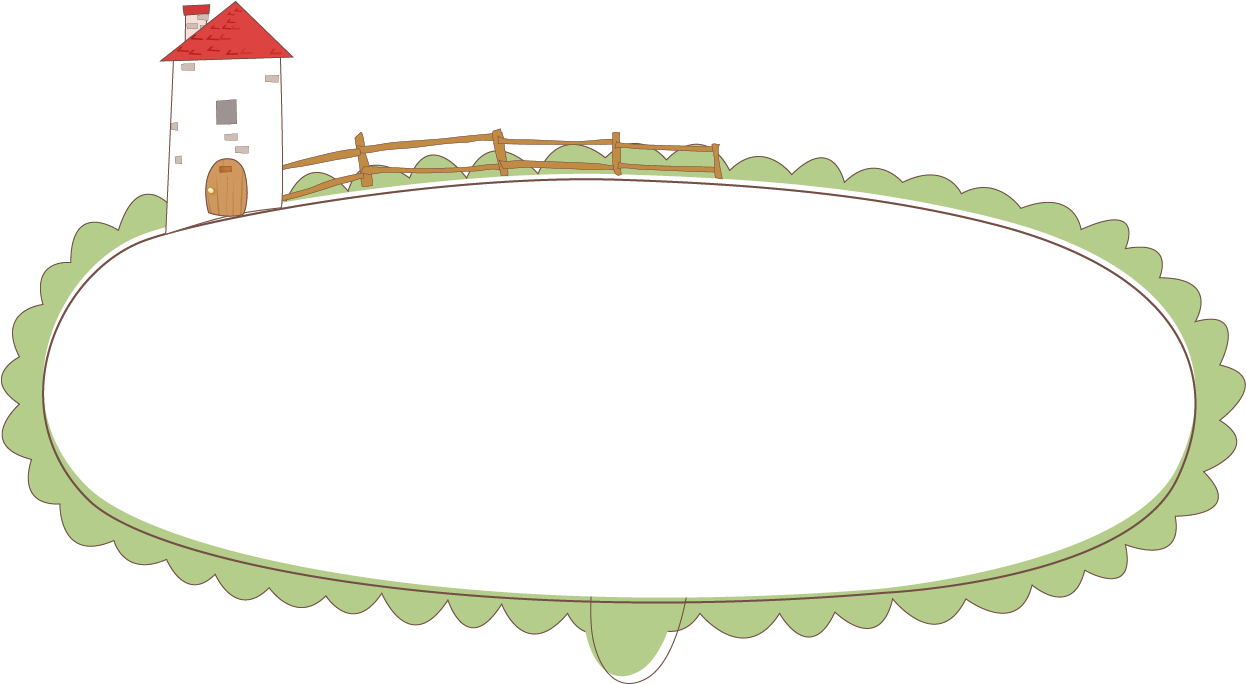 Theo em, những nguyên nhân nào khiến 
Lê-ô-nác-đô đa Vin-xi trở thành họa sĩ nổi tiếng ? Nguyên nhân nào là quan trọng nhất ?
Ông thành đạt là nhờ sự khổ công rèn luyện.
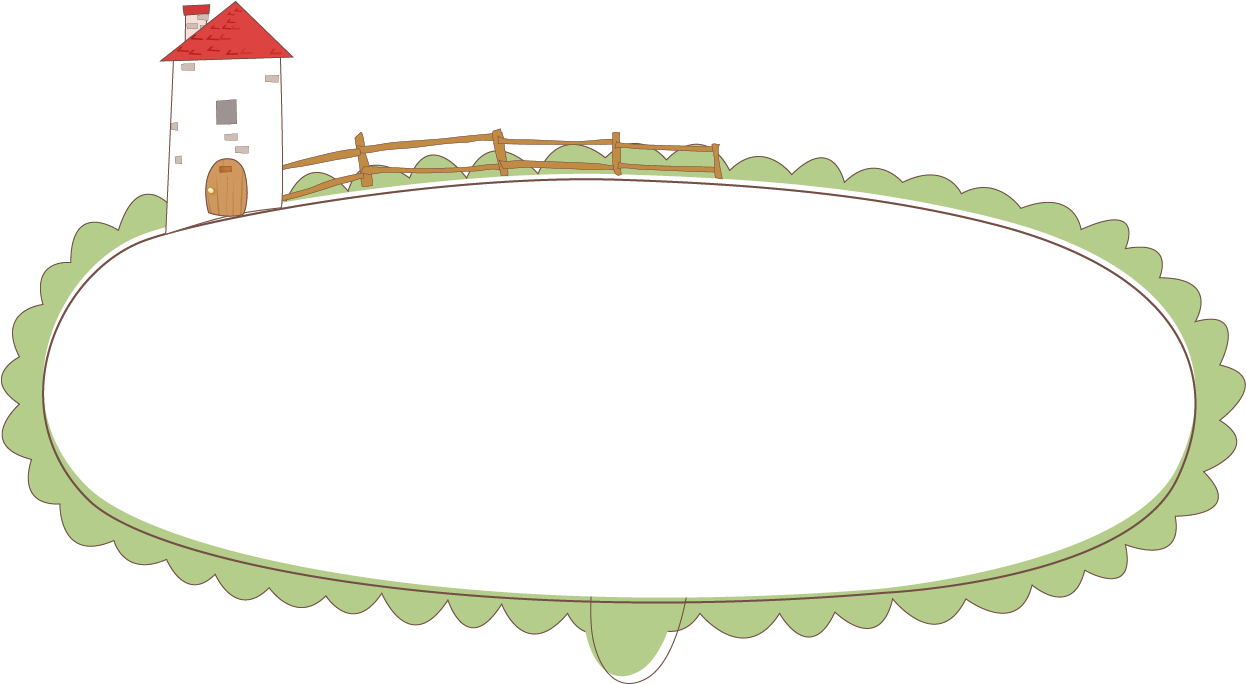 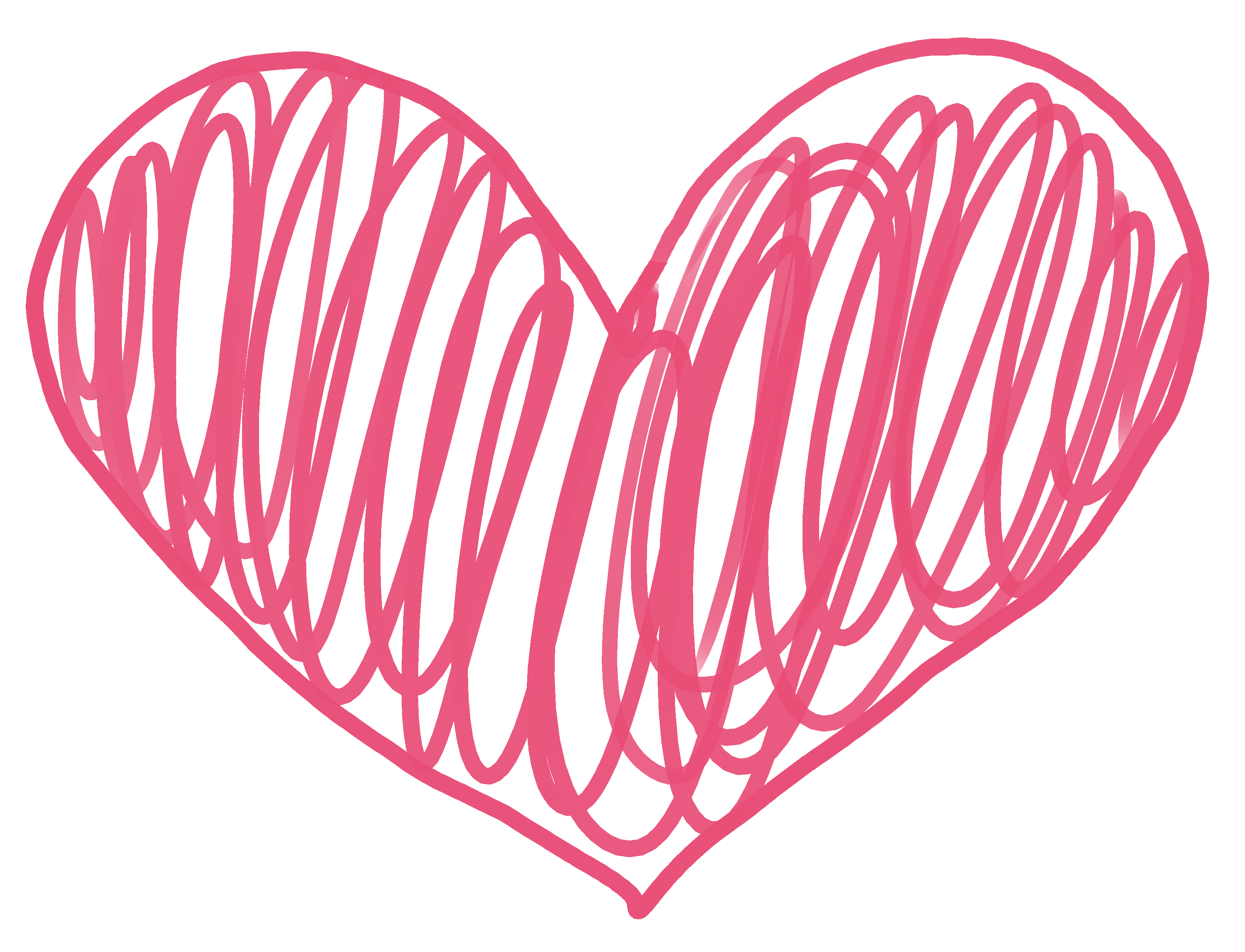 Nhờ khổ công rèn luyện, 
Lê-ô-nác-đô đa Vin-xi đã trở thành 
một họa sĩ thiên tài.
Nội dung bài
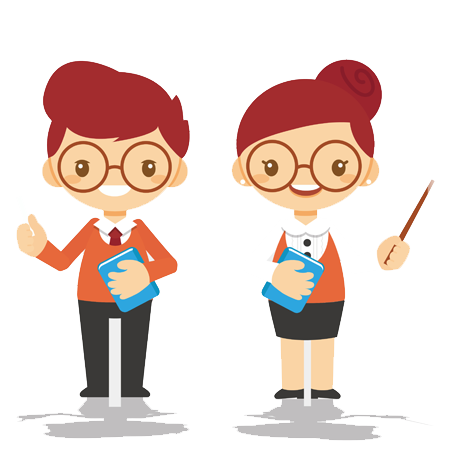 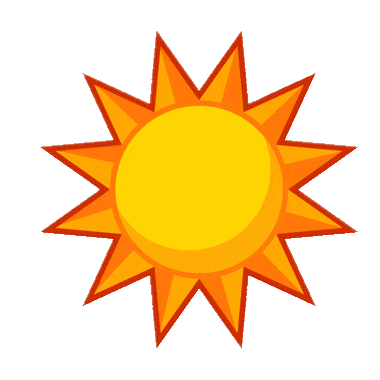 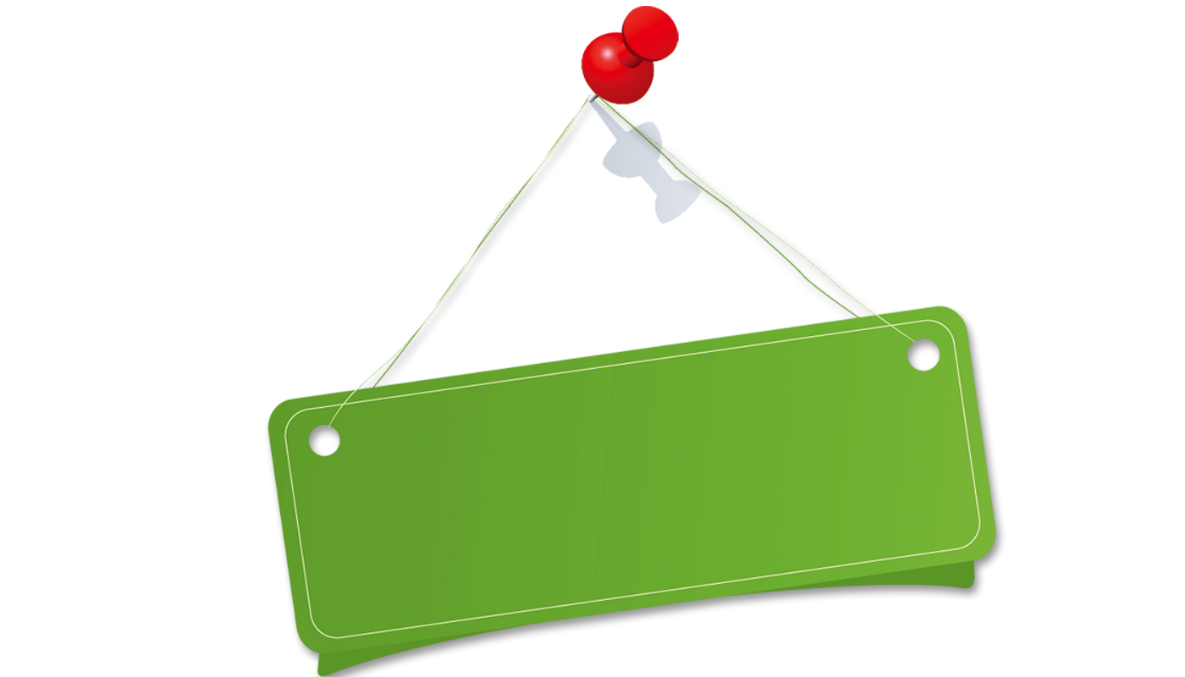 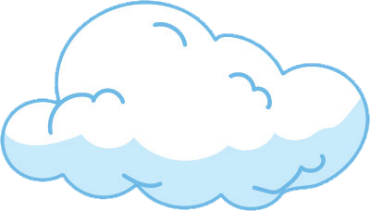 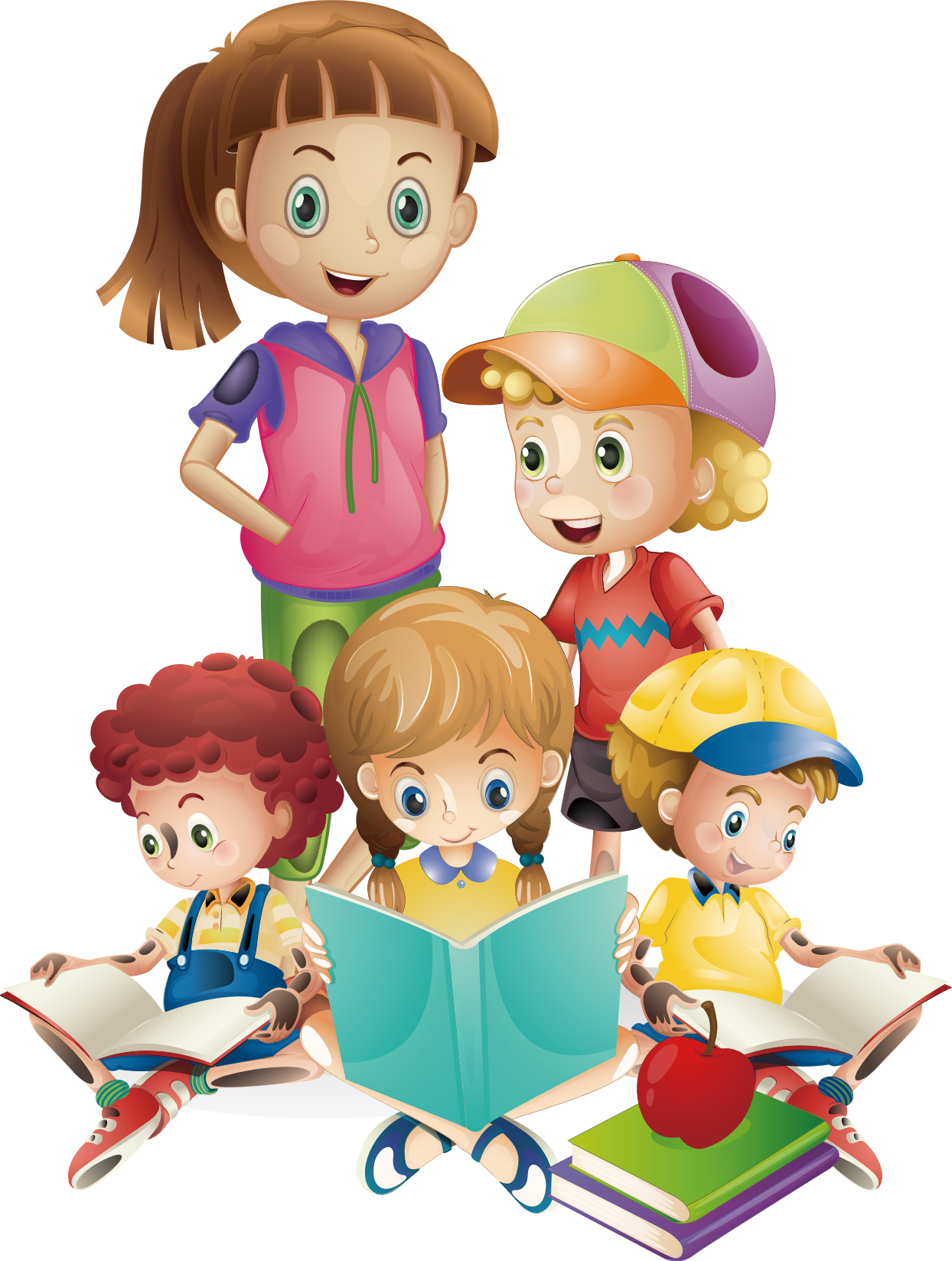 Đọc diễn cảm
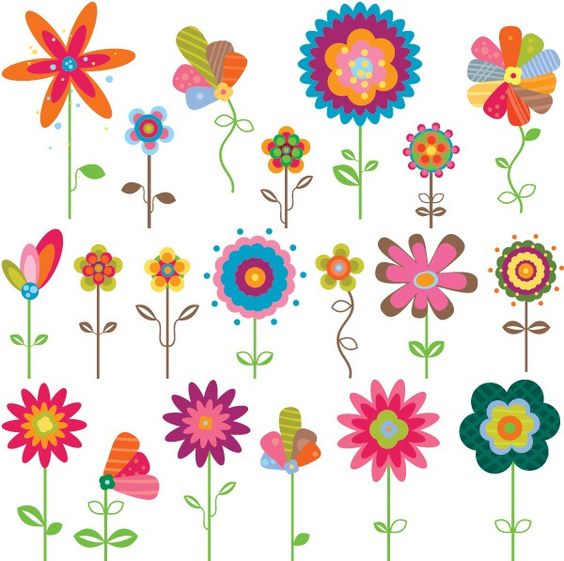 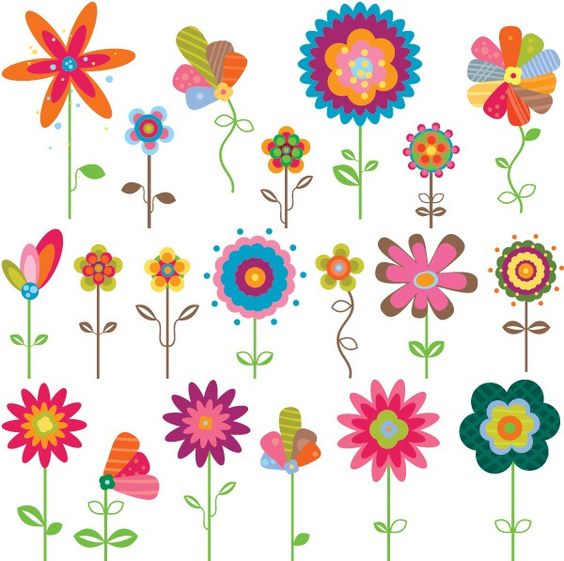 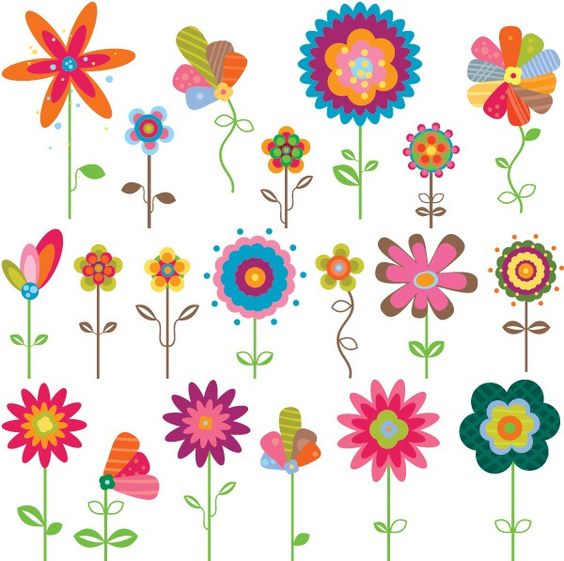 Luyện đọc diễn cảm
Thầy Vê-rô-ki-ô bèn bảo:
     - Con đừng tưởng vẽ trứng là dễ ! Trong một nghìn quả trứng xưa nay  không có lấy hai quả hoàn toàn giống nhau đâu. Muốn thể hiện thật đúng hình dáng của từng quả trứng, người họa sĩ phải rất khổ công mới được.
    Thầy  lại nói:
    - Tập vẽ đi vẽ lại quả trứng thật nhiều lần, con sẽ biết quan sát sự vật một cách tỉ mỉ và miêu tả nó trên giấy vẽ một cách chính xác. Đến lúc ấy, con muốn vẽ bất cứ cái gì cũng đều có thể vẽ được như ý.
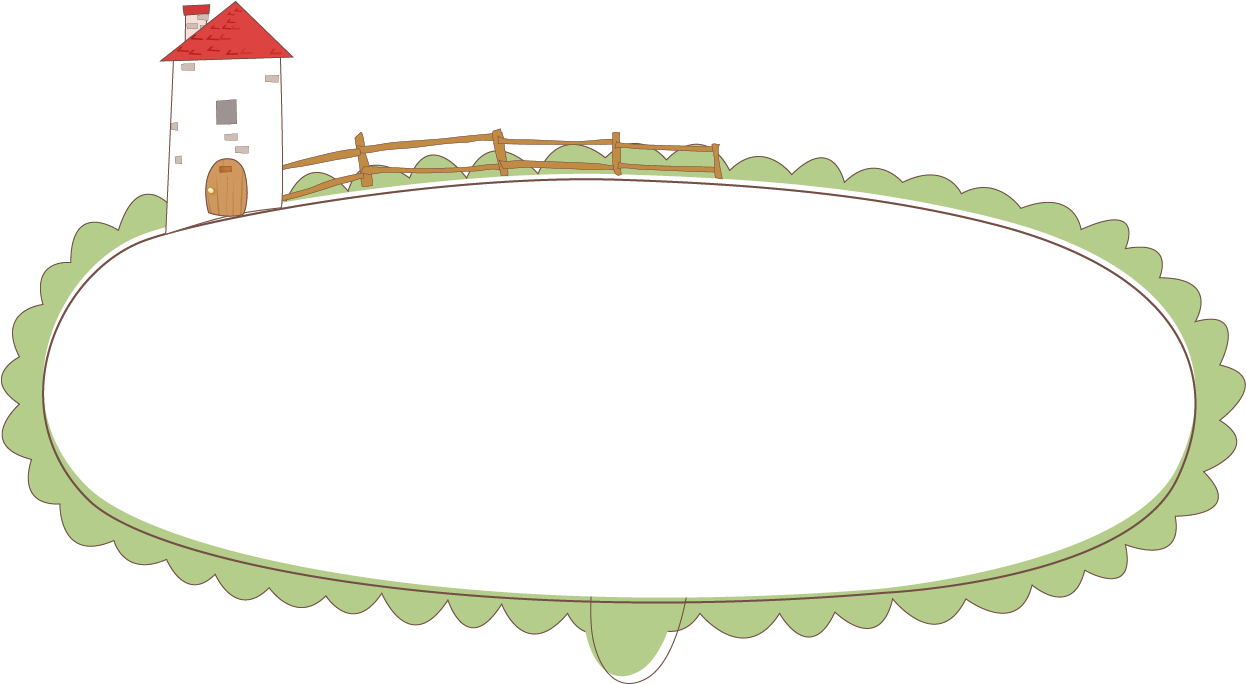 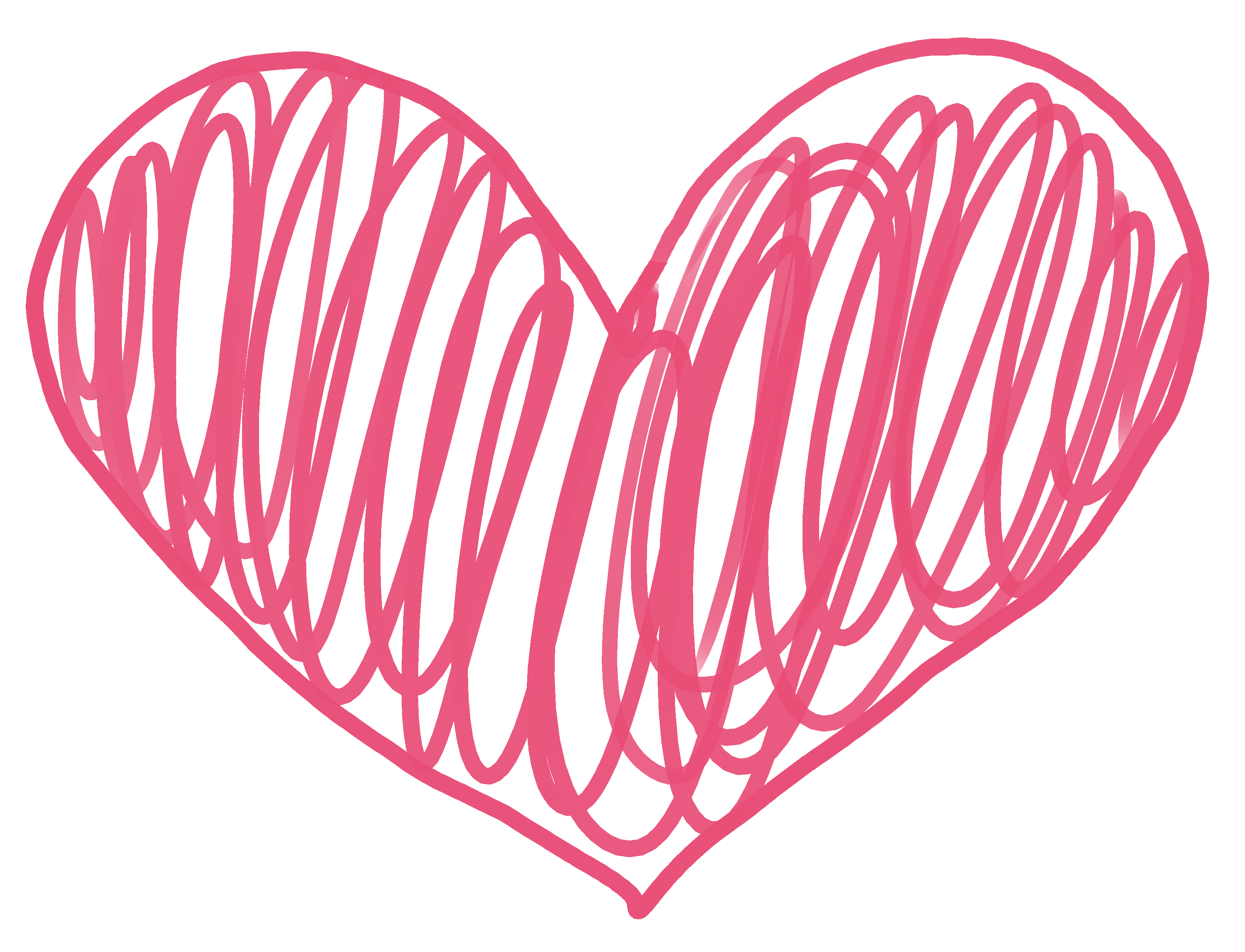 - 
Phải khổ công rèn luyện mới thành tài.
 - Lê-ô-nác-đô đa Vin-xi thành tài nhờ tài năng và khổ công tập luyện.
 - Thầy giáo Vê-rô-kê-ô có nhiều cách dạy học giỏi.
Câu chuyện giúp em hiểu điều gì?
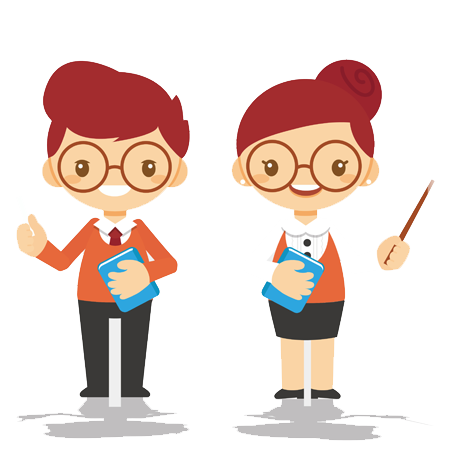 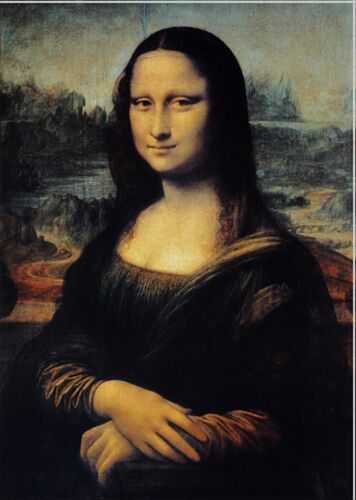 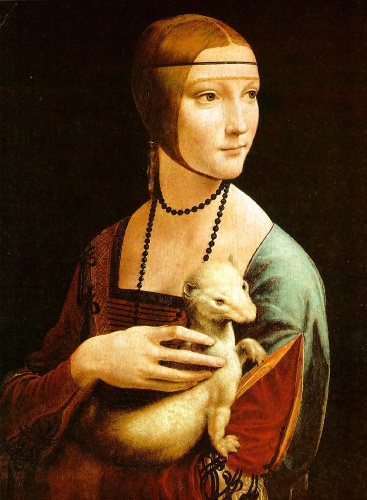 Người đàn bà và con chồn trắng
Nàng mona- lisa
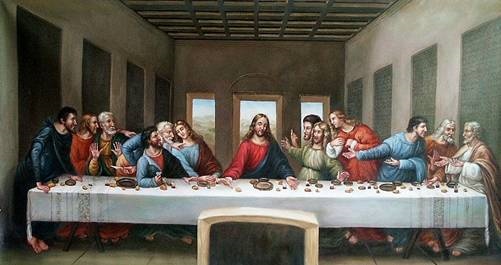 Bữa ăn cuối cùng
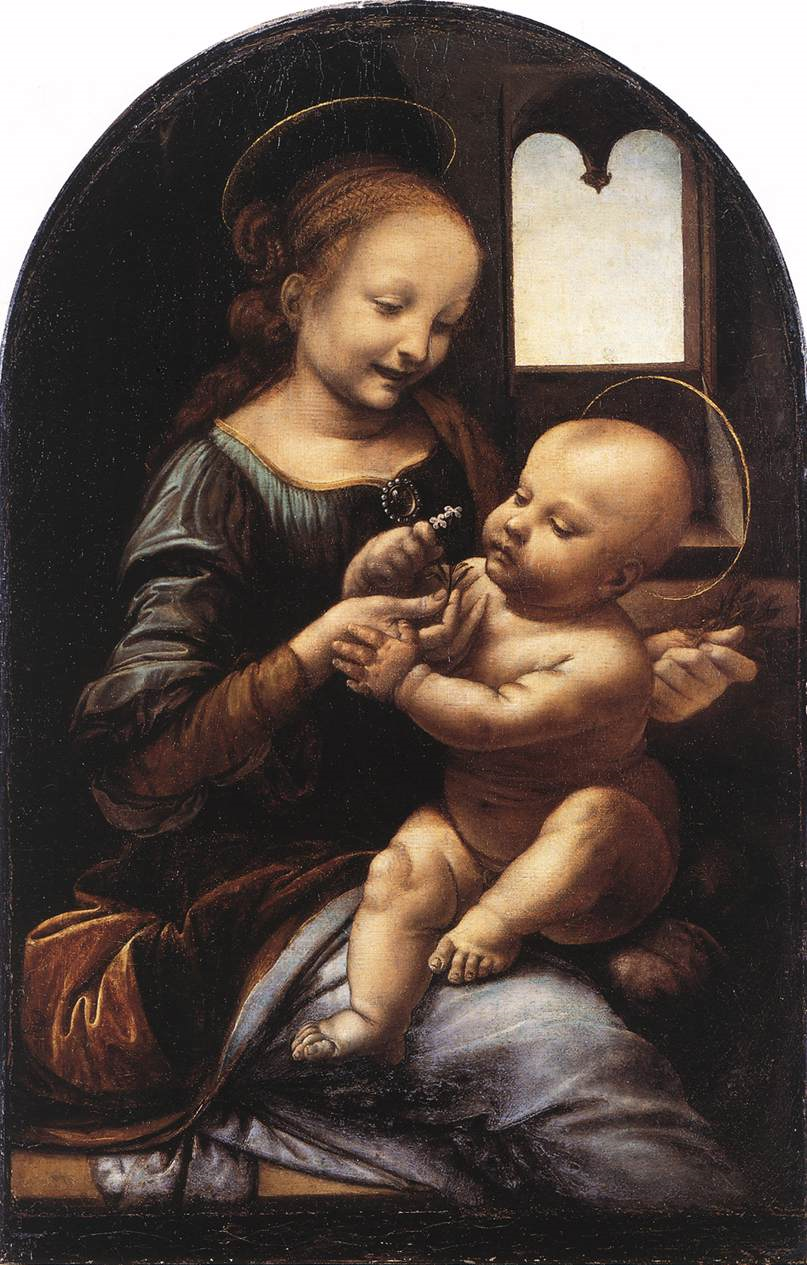 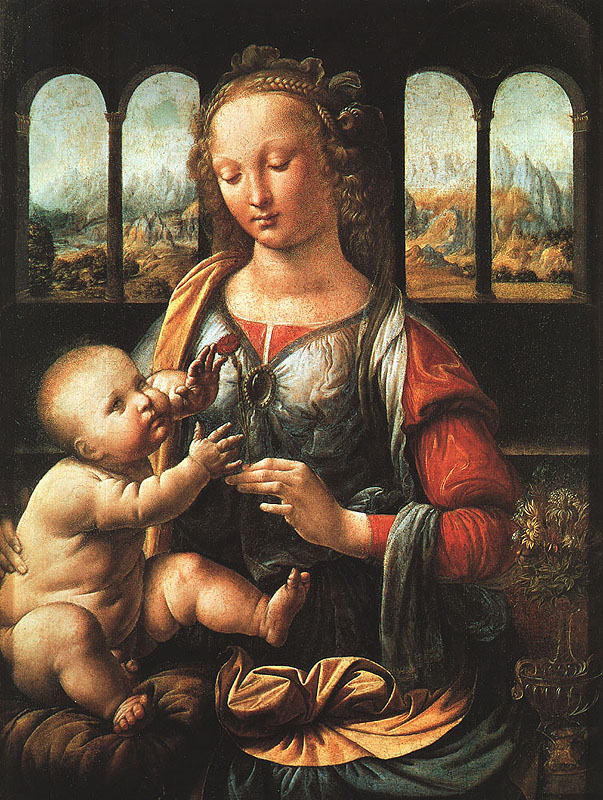 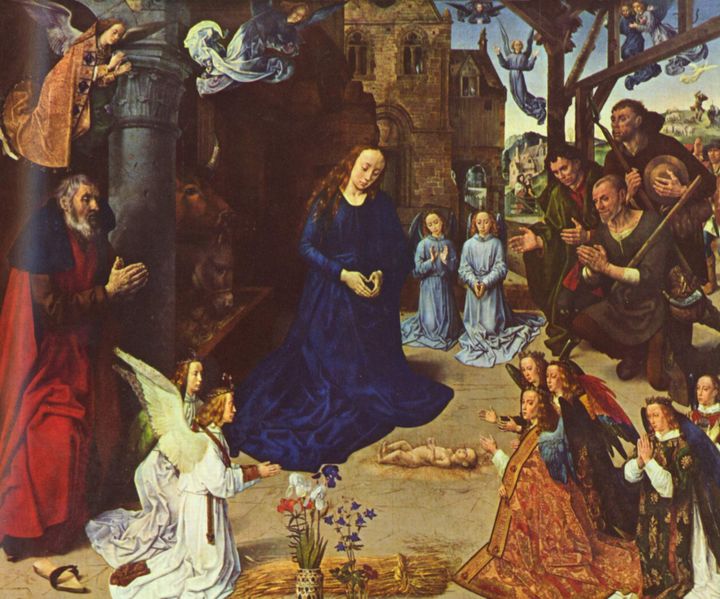 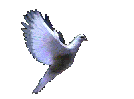 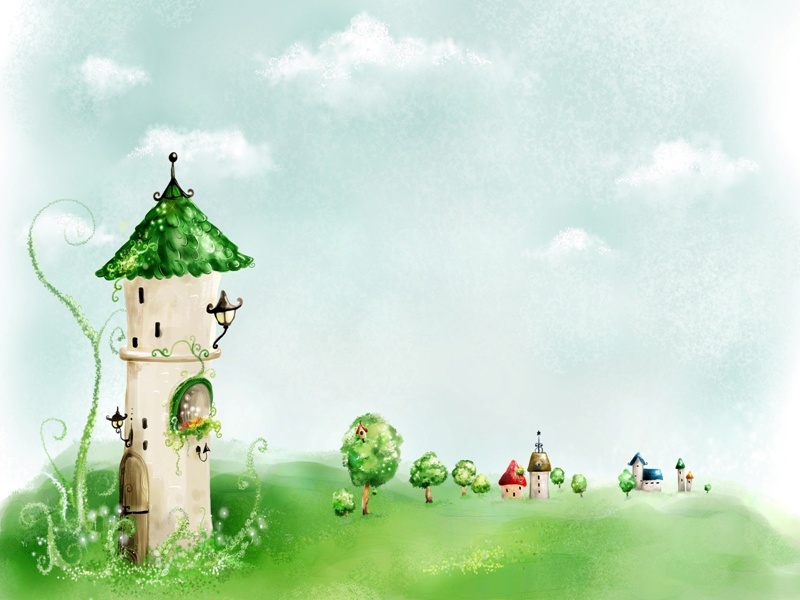 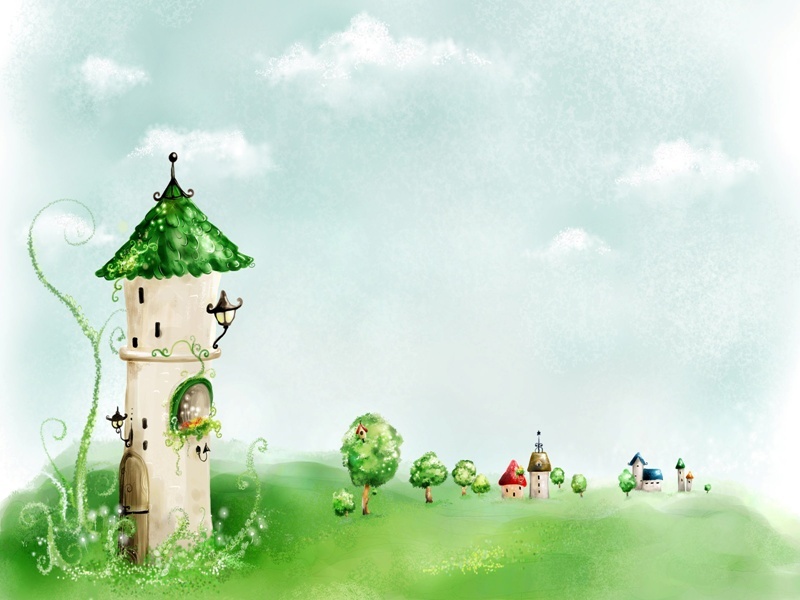 KÍNH CHÚC CÁC THẦY CÔ VUI KHOẺ  HẠNH PHÚC
CHÚC CÁC EM CHĂM NGOAN HỌC GIỎI
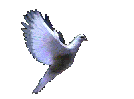 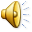 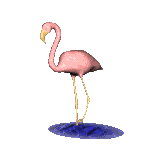 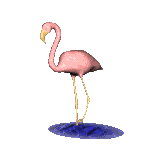 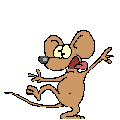 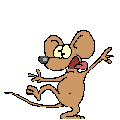 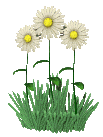